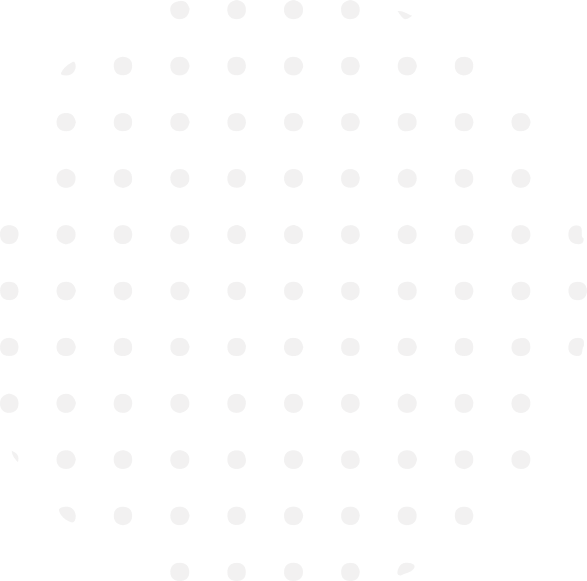 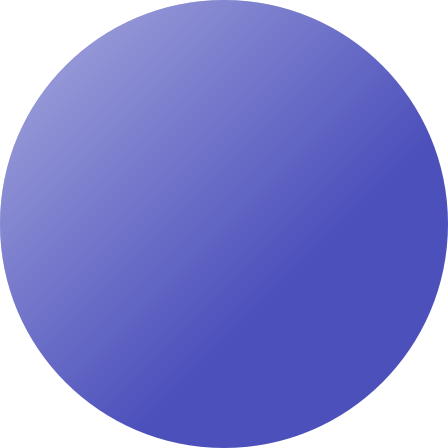 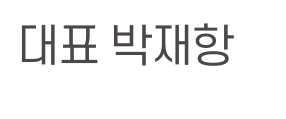 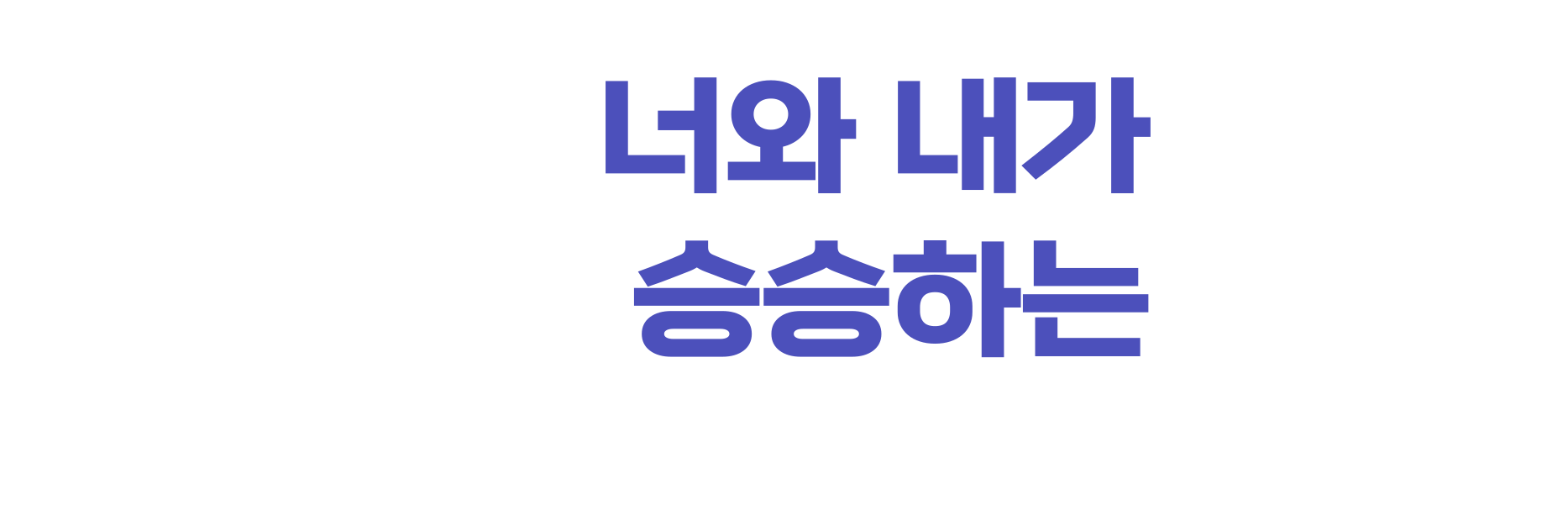 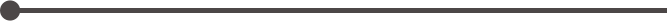 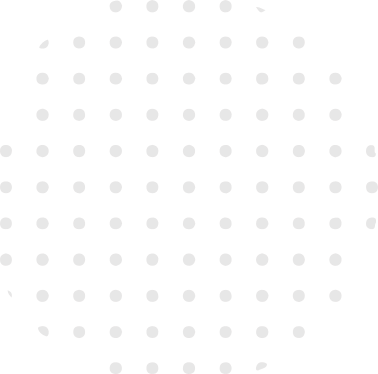 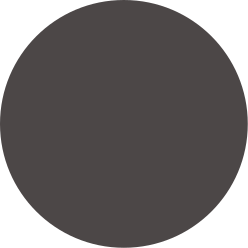 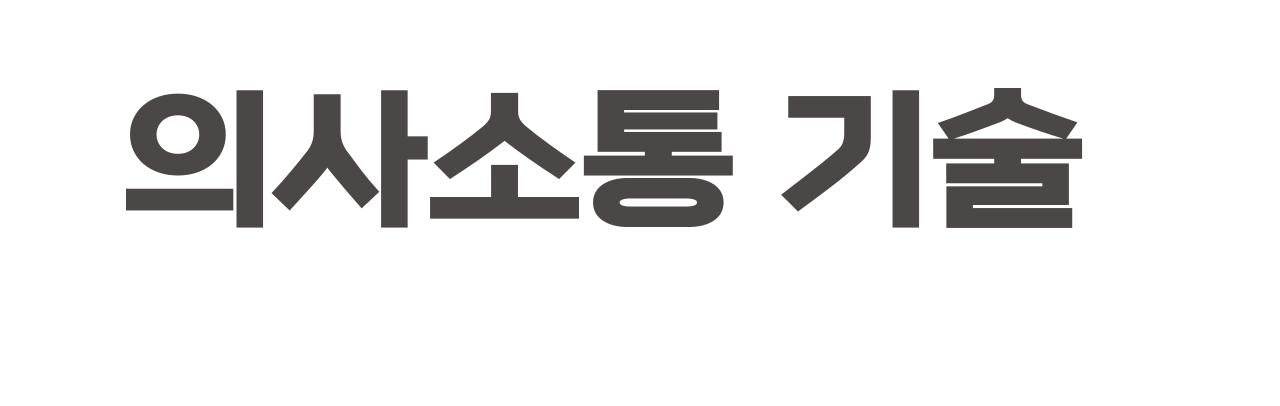 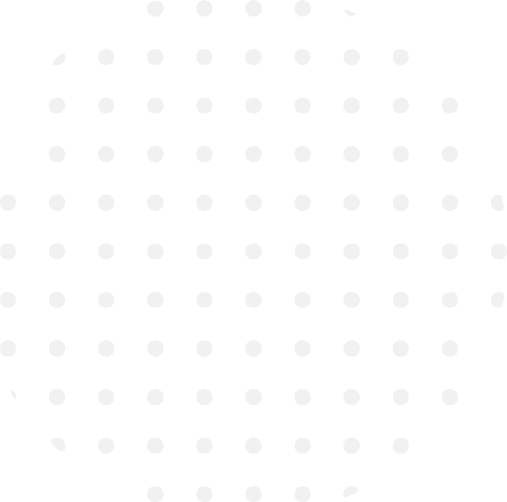 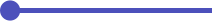 더 맑음 심리상담센터
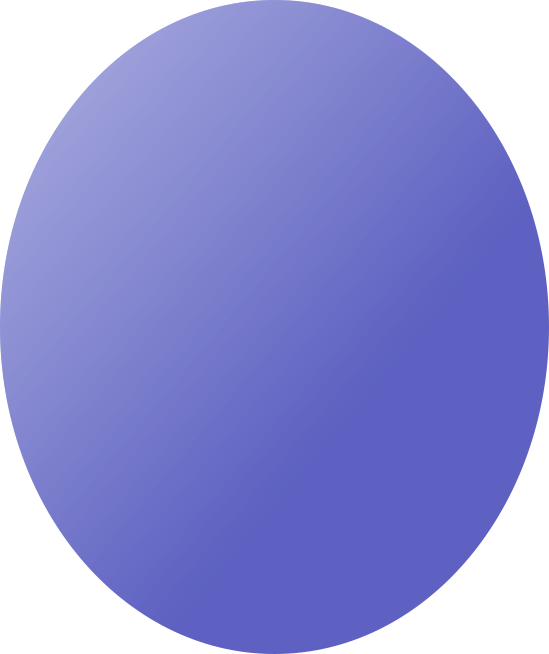 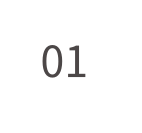 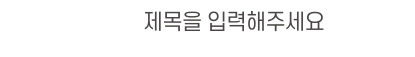 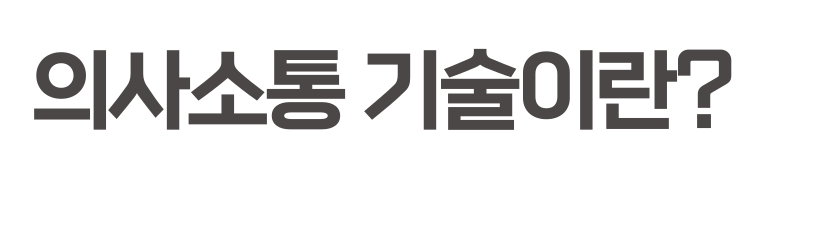 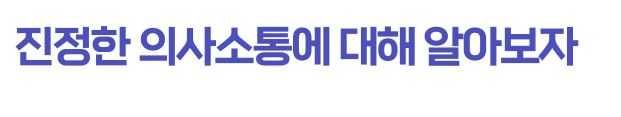 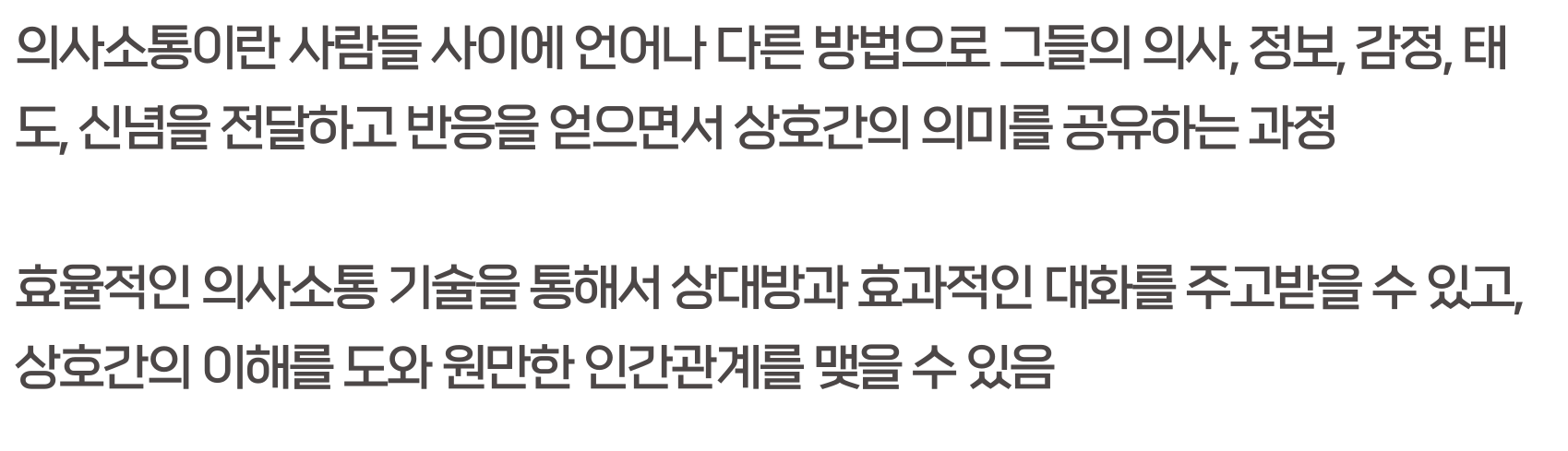 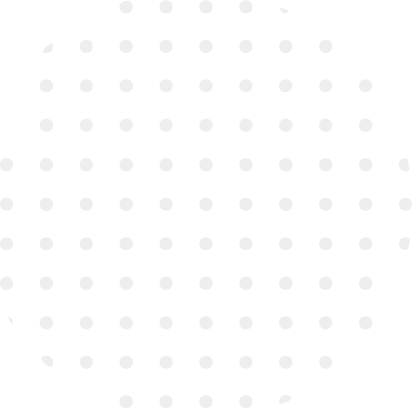 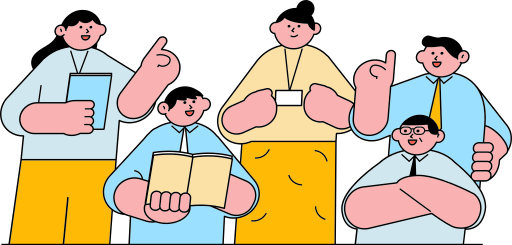 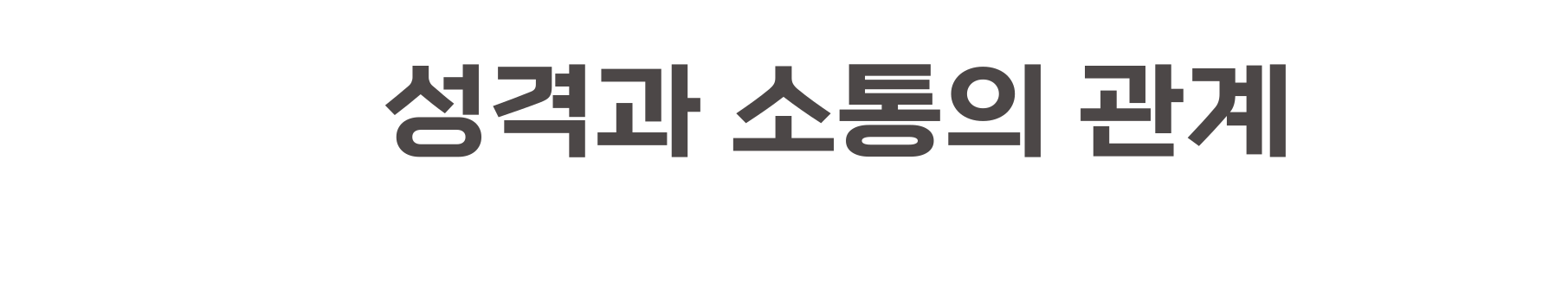 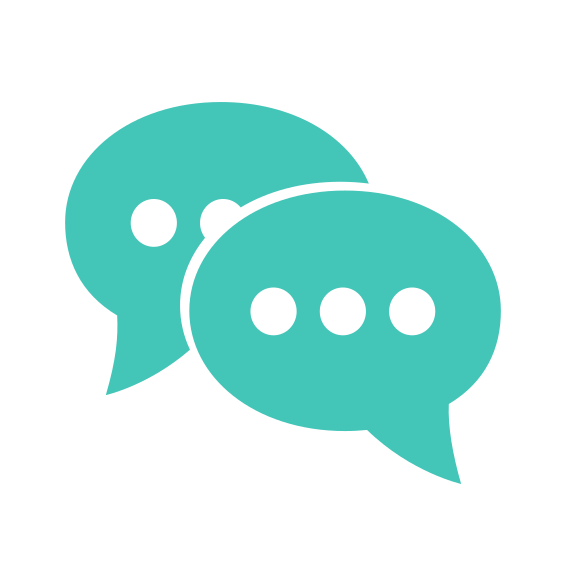 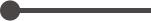 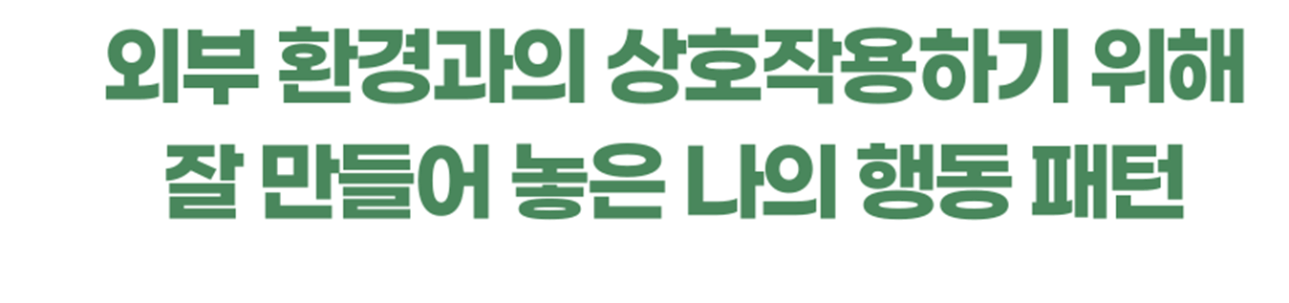 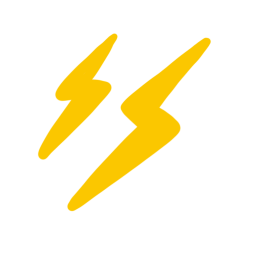 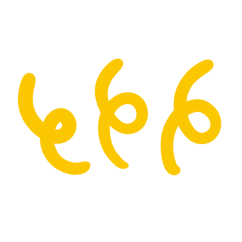 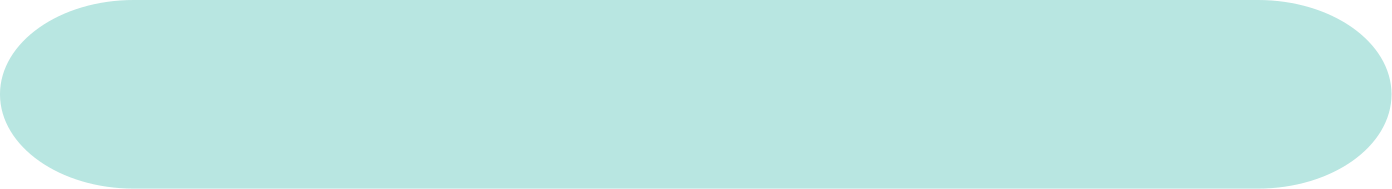 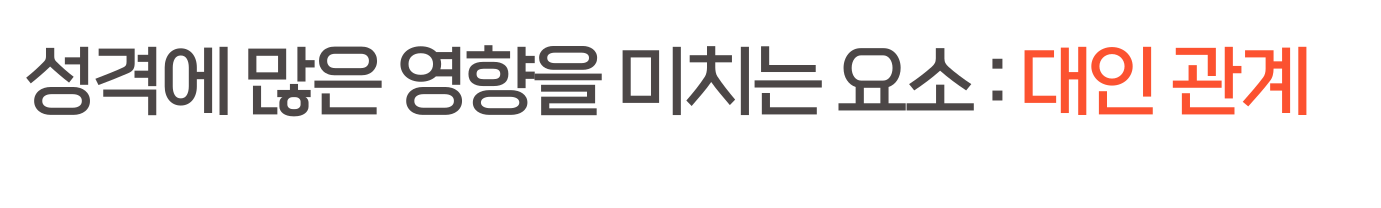 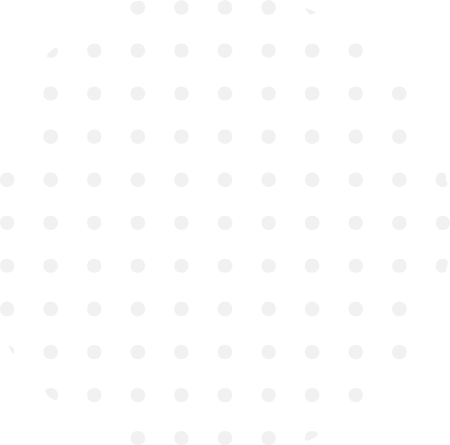 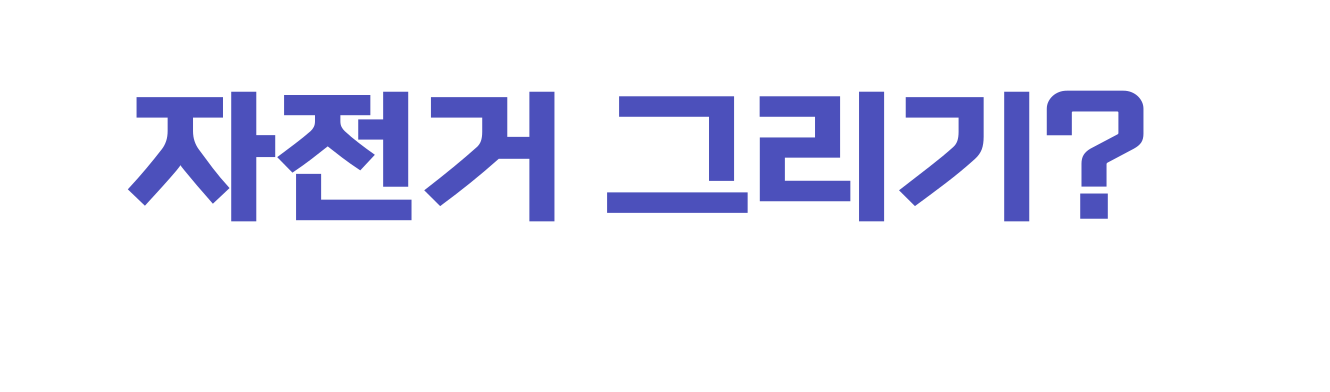 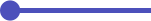 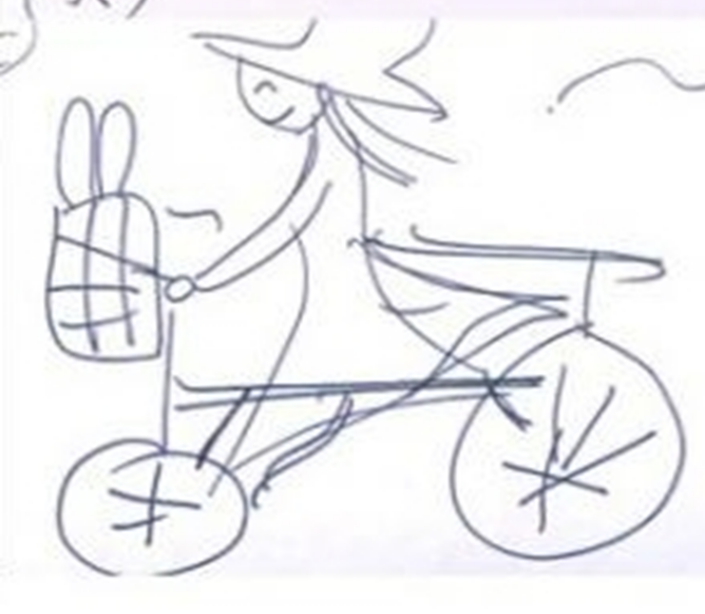 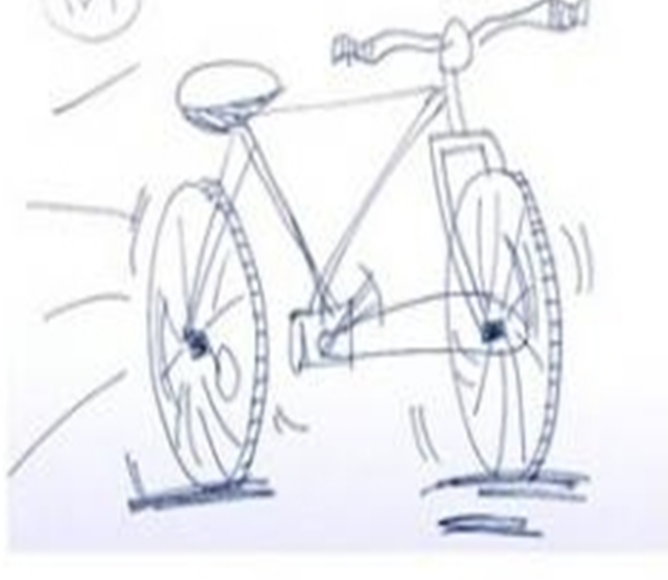 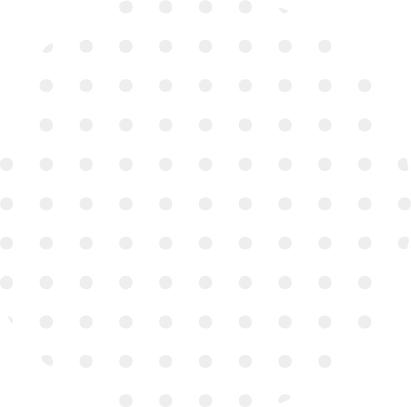 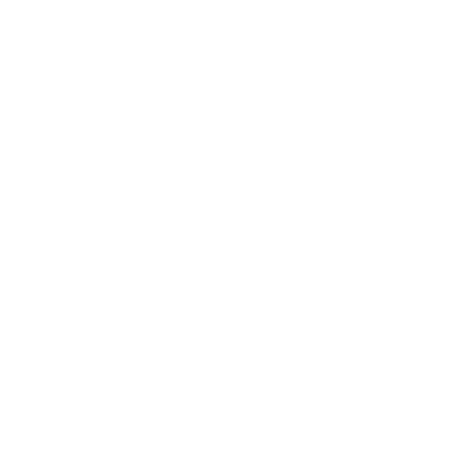 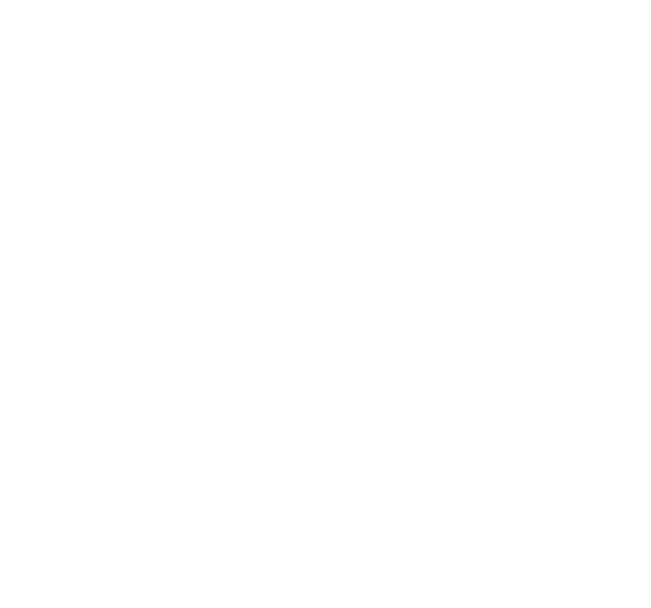 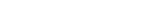 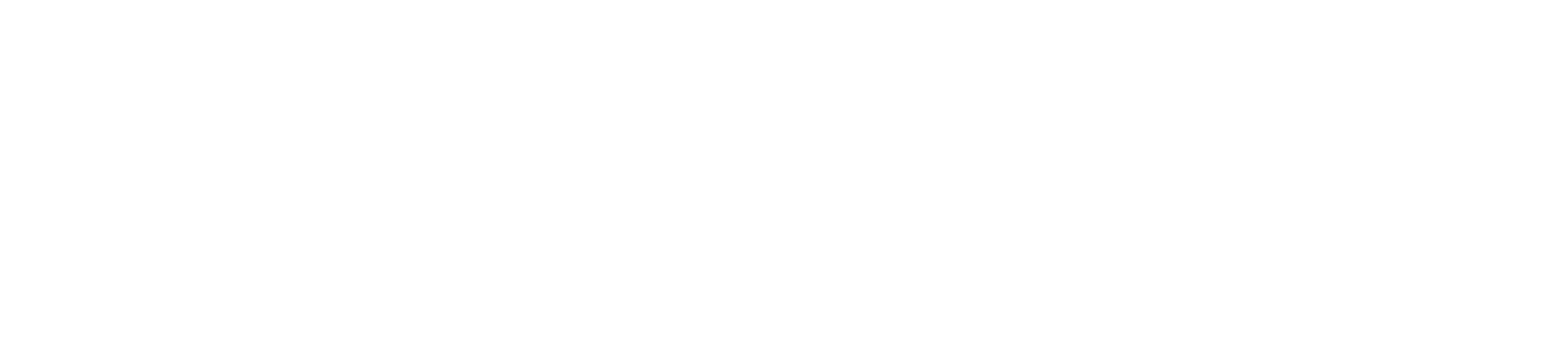 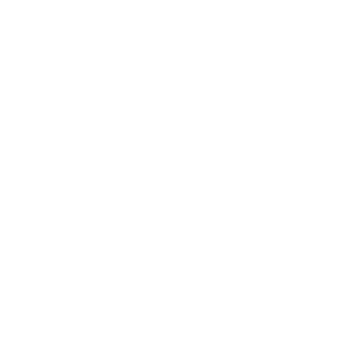 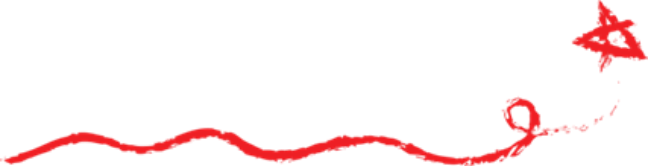 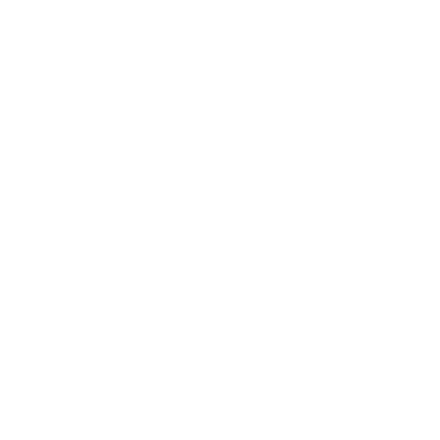 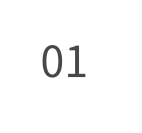 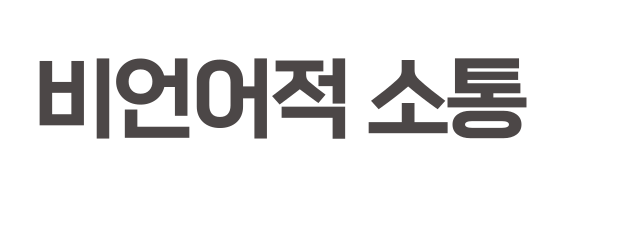 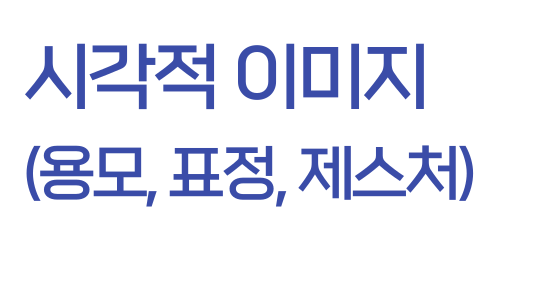 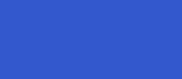 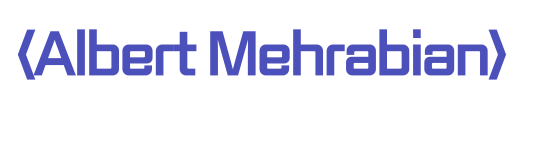 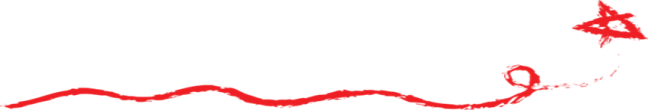 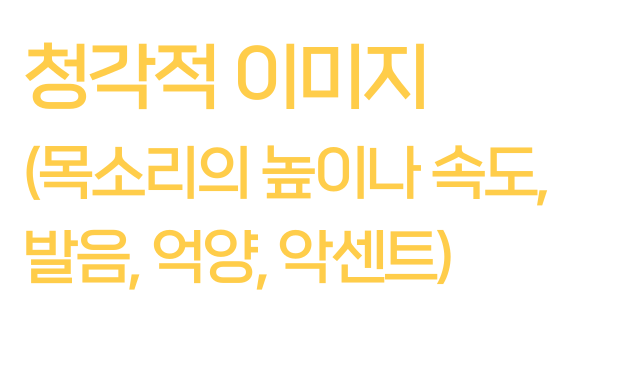 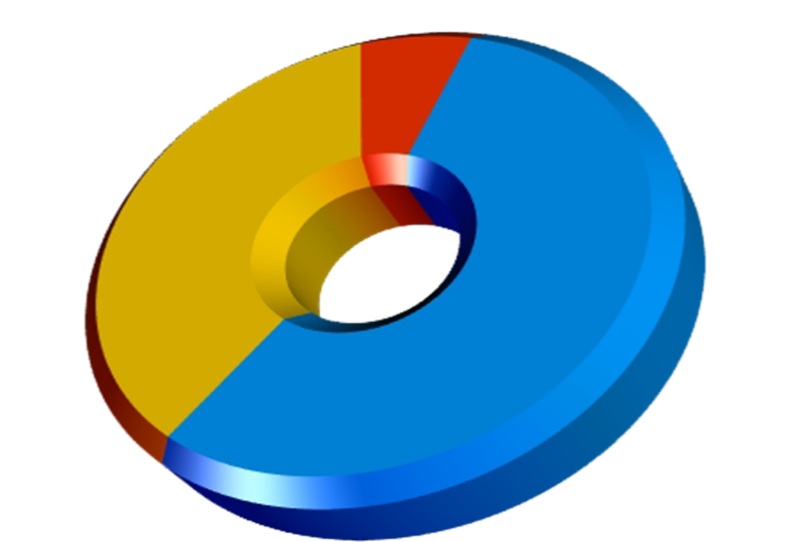 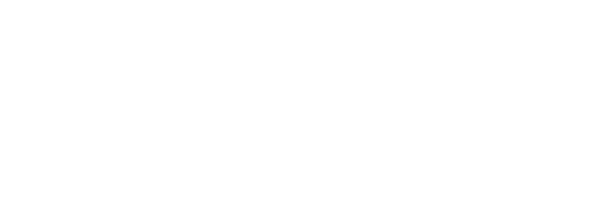 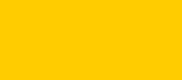 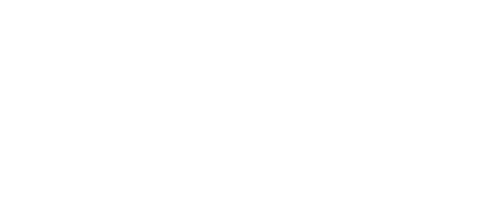 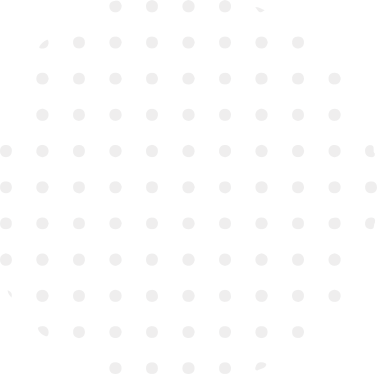 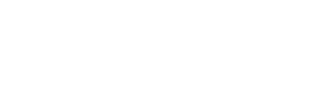 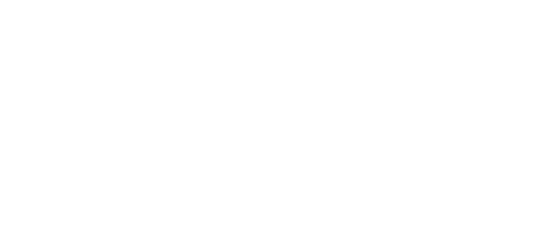 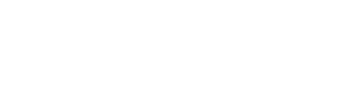 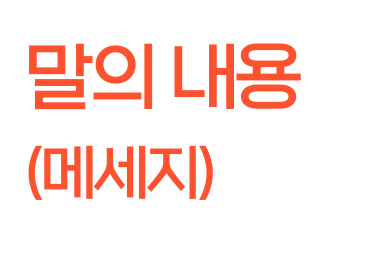 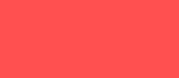 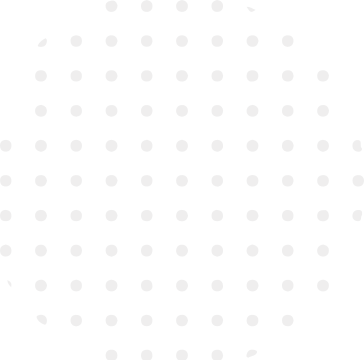 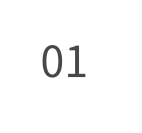 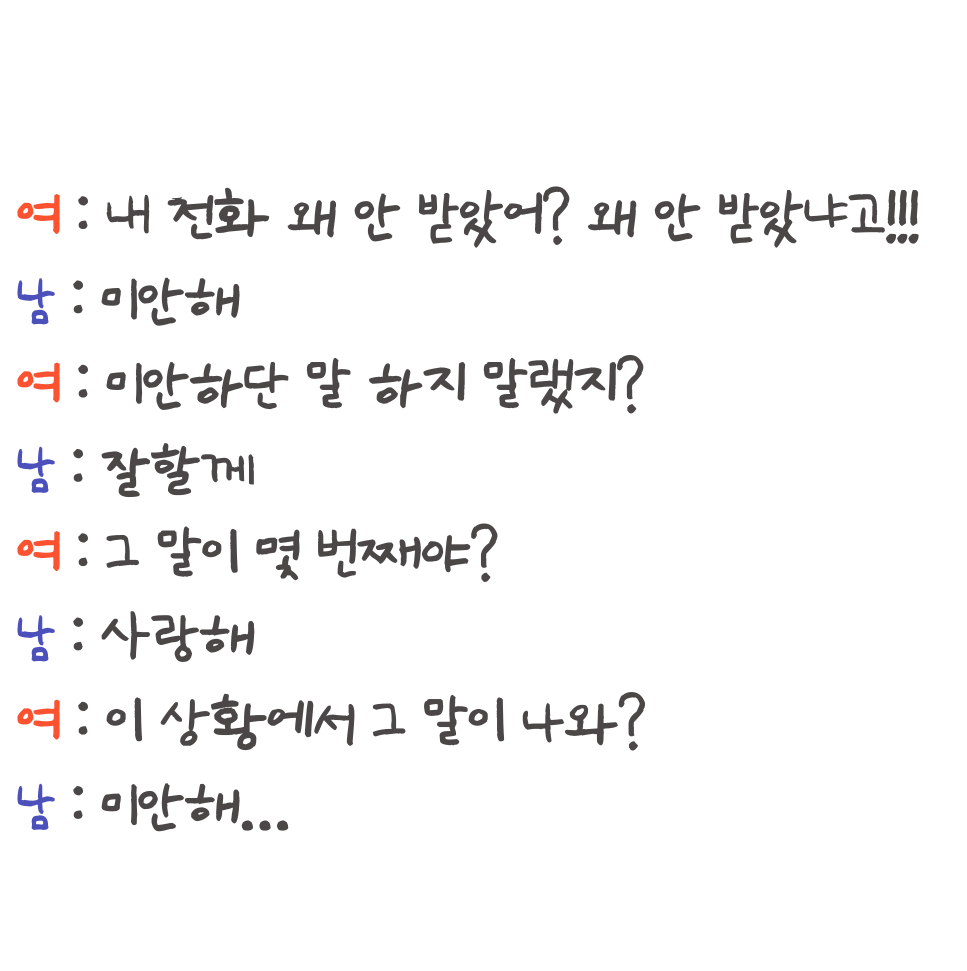 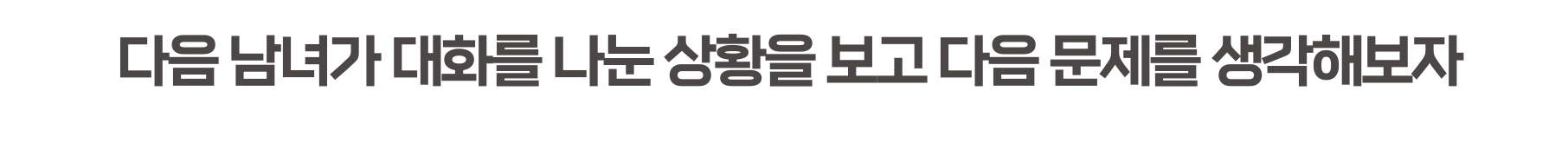 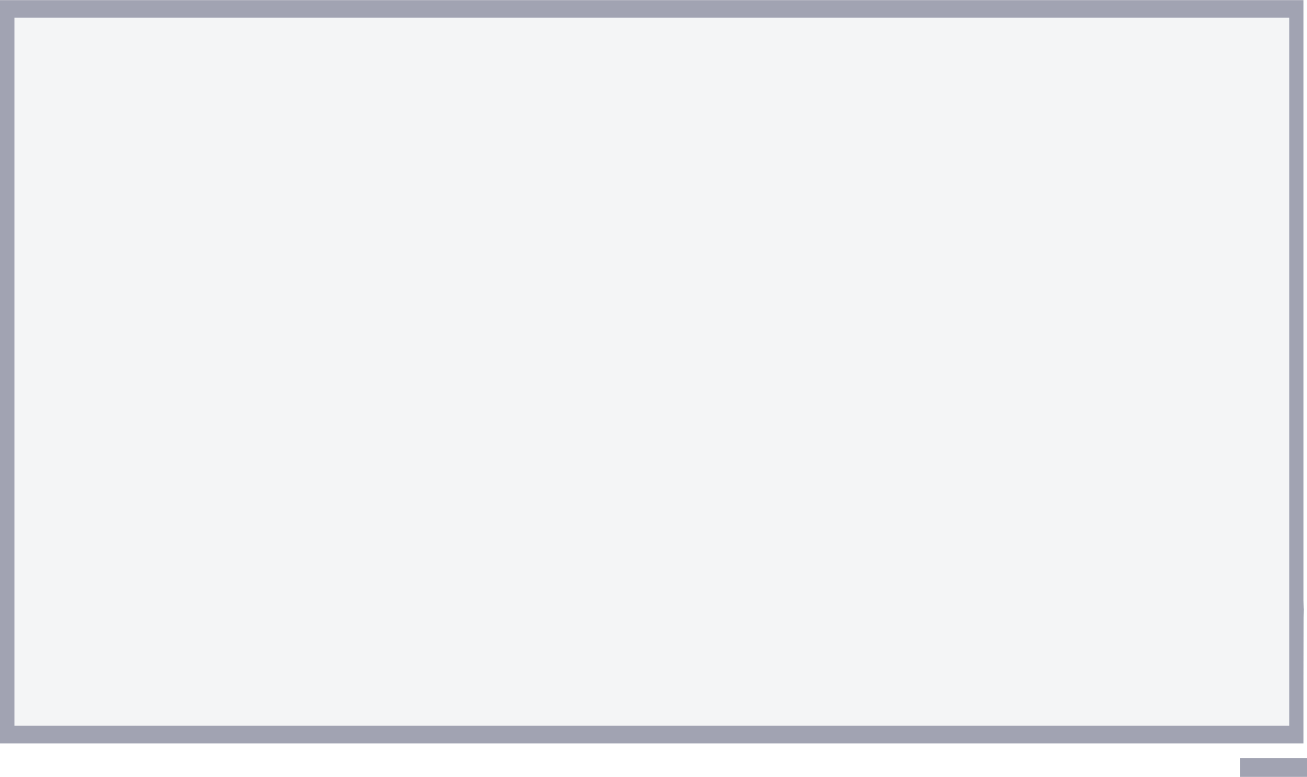 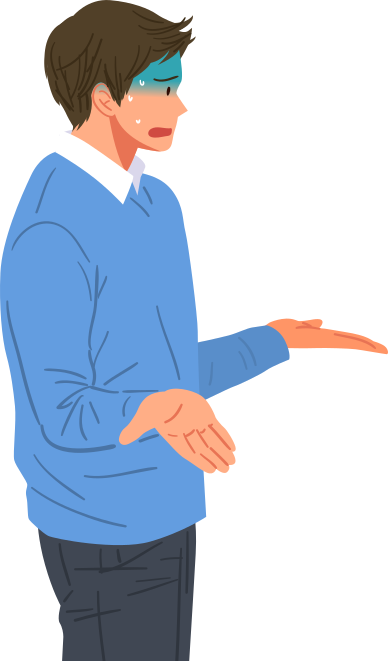 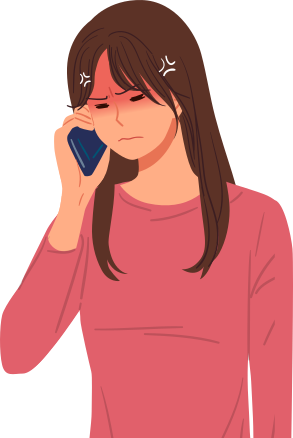 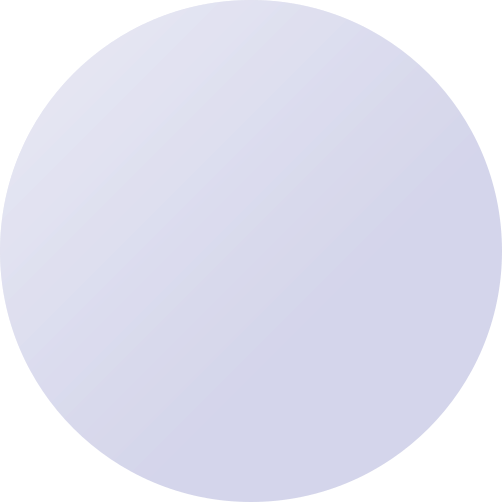 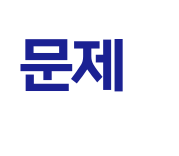 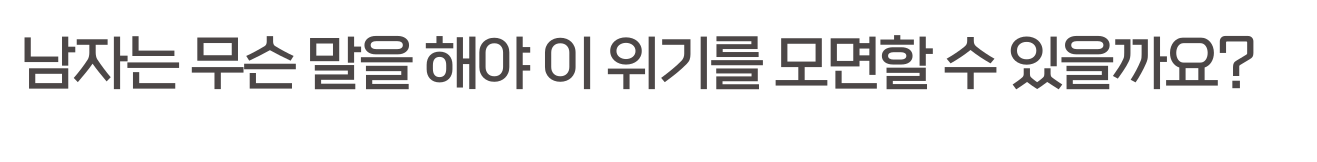 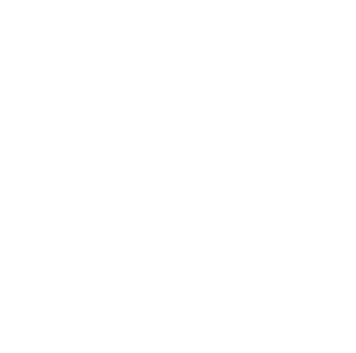 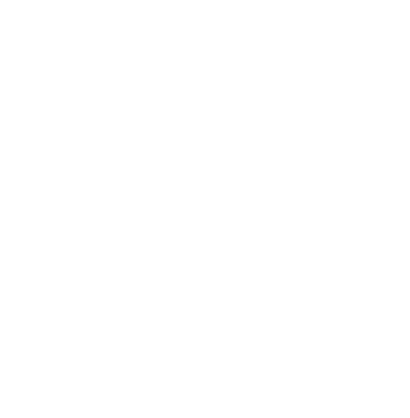 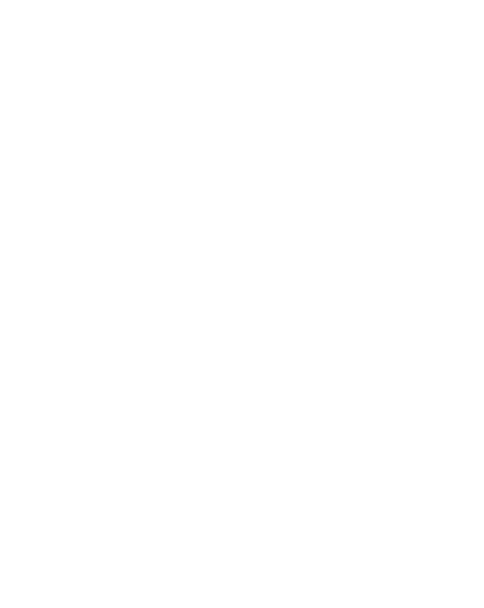 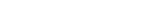 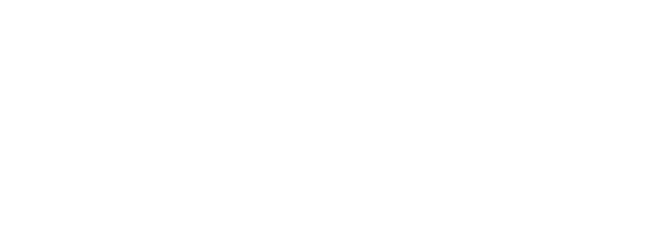 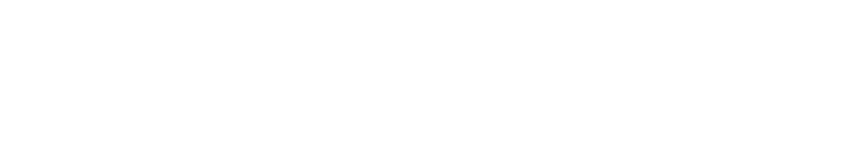 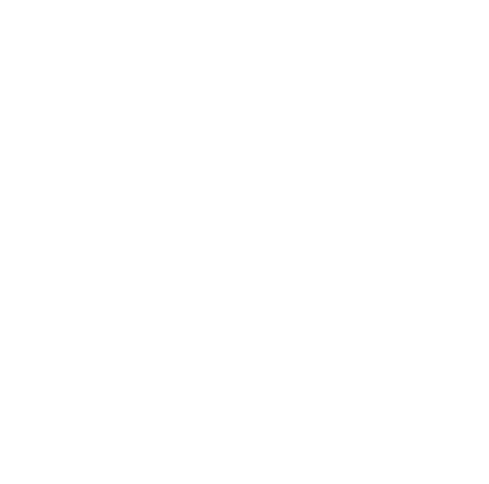 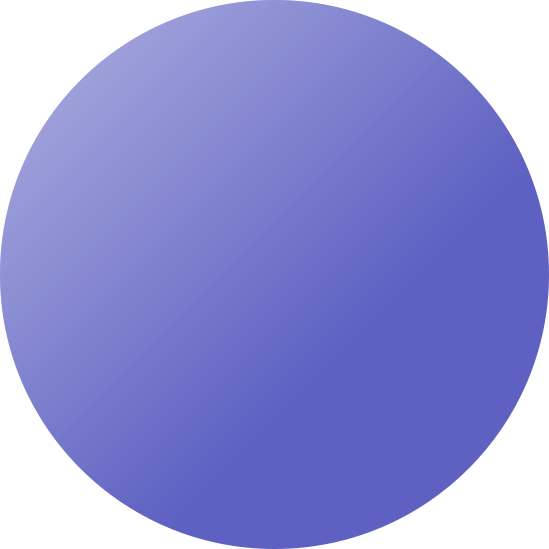 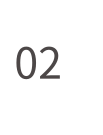 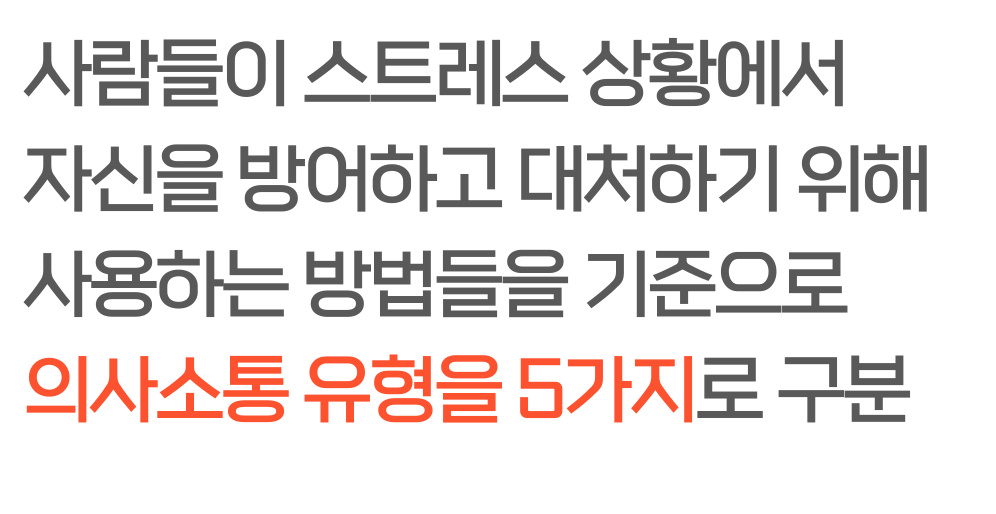 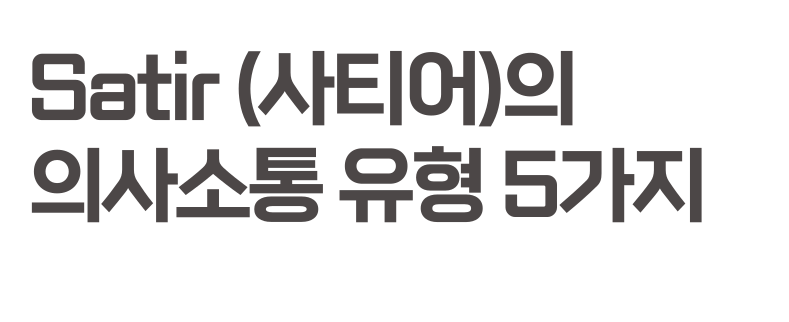 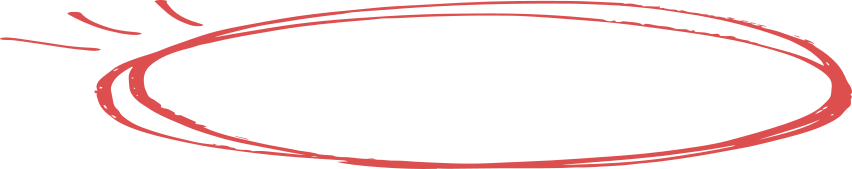 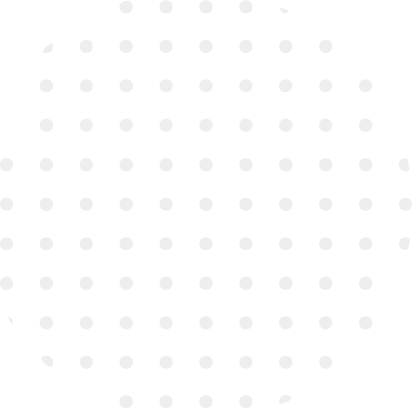 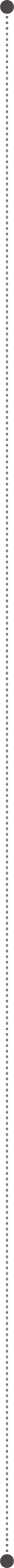 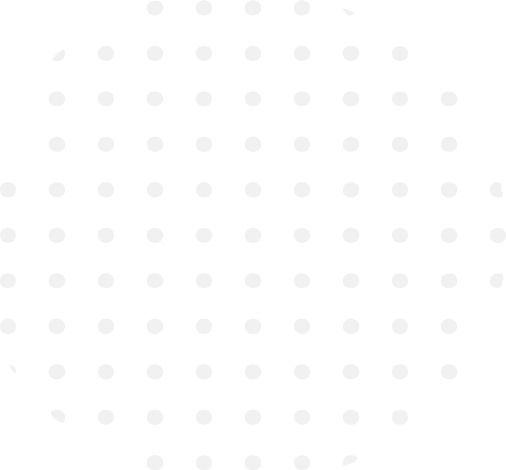 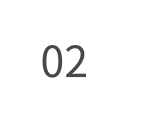 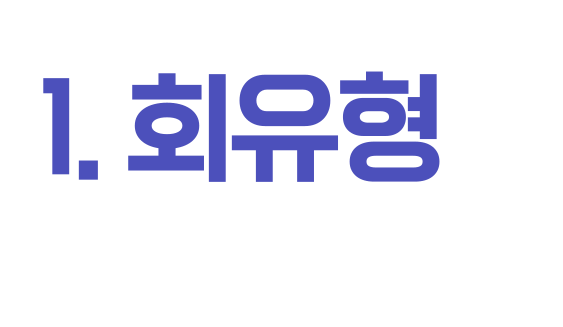 나
너
상황
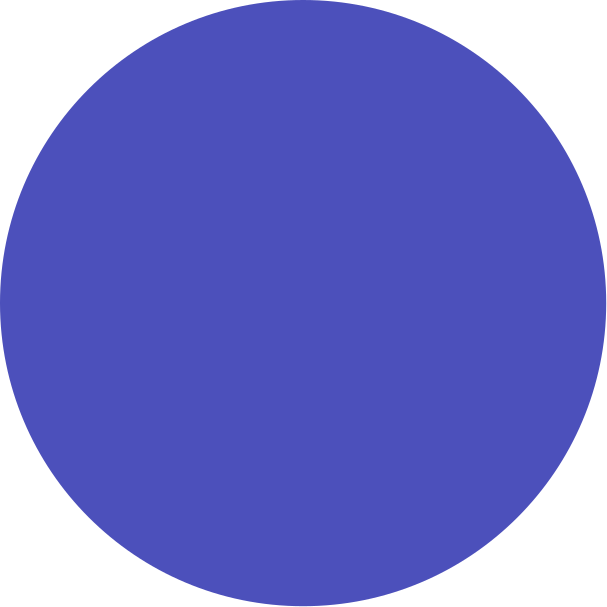 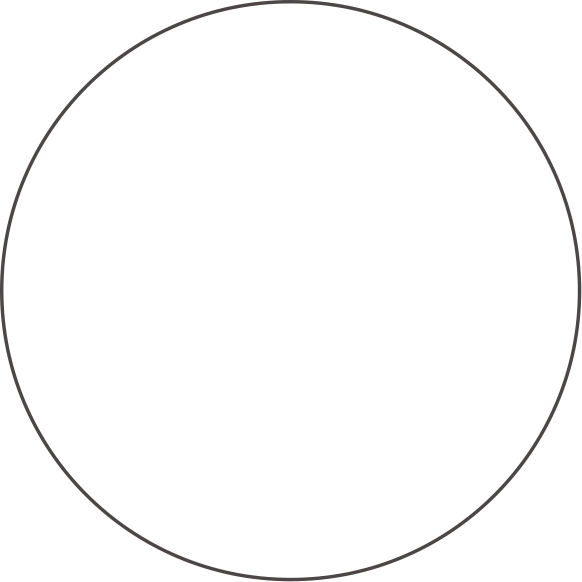 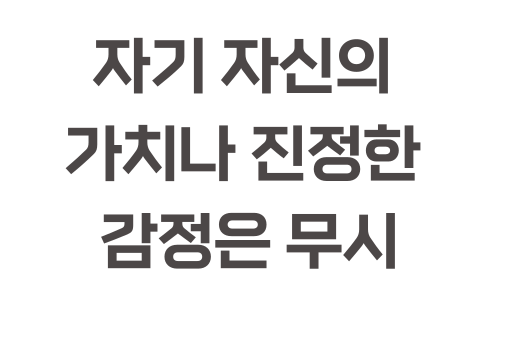 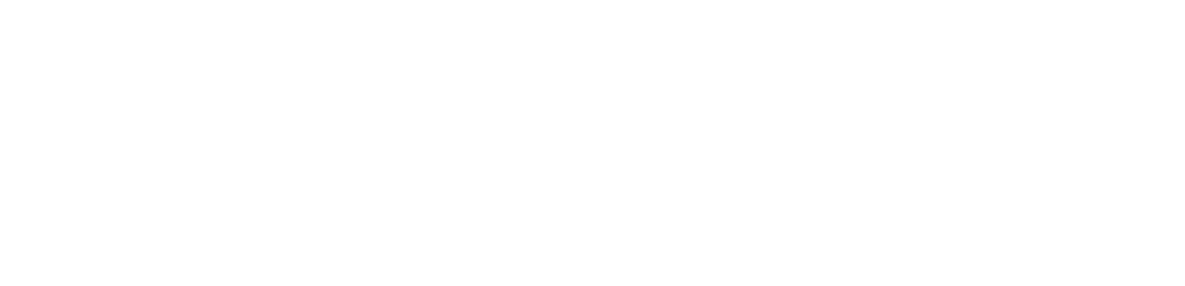 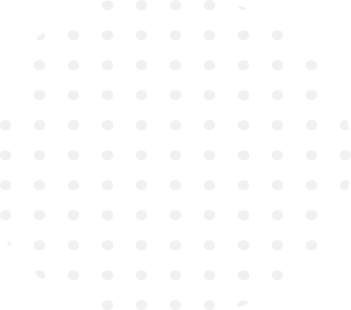 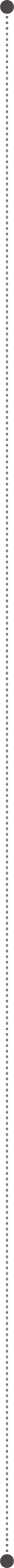 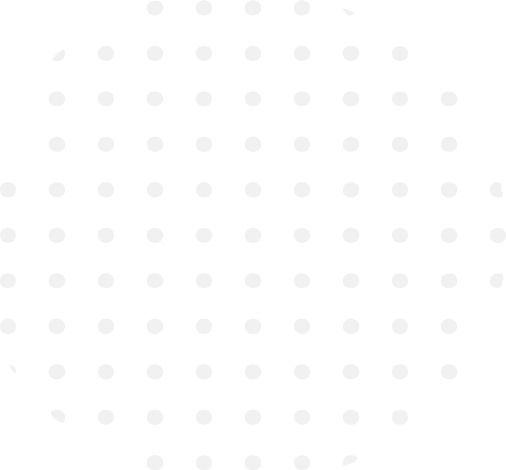 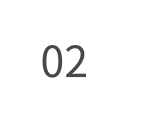 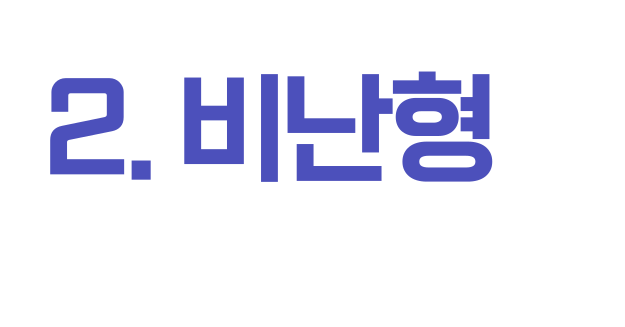 너
나
너
상황
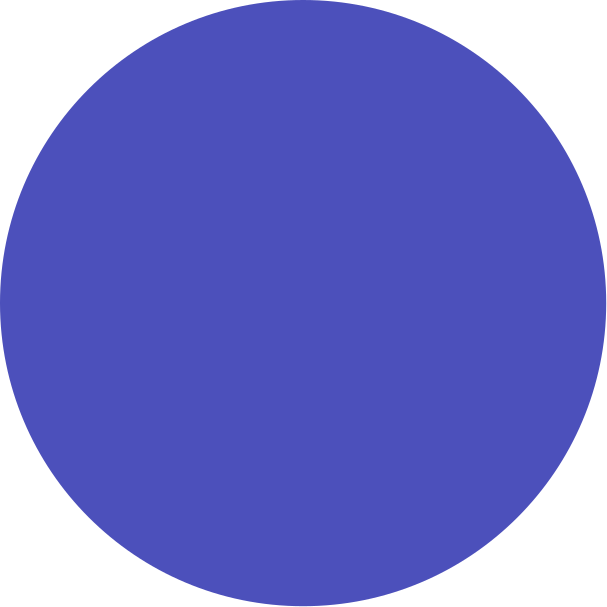 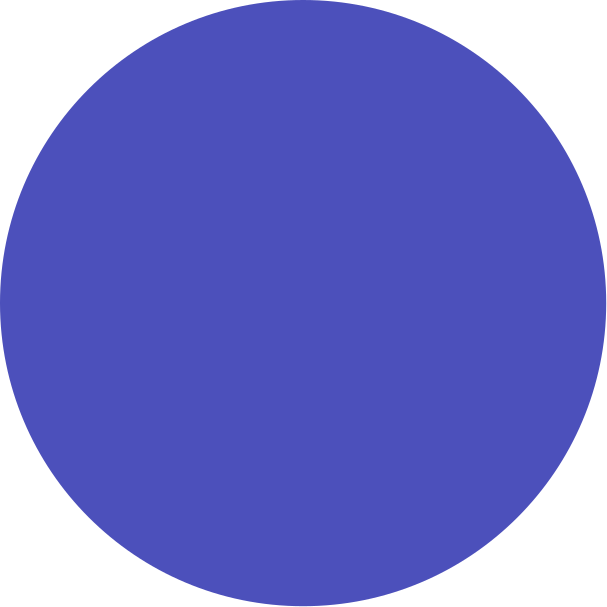 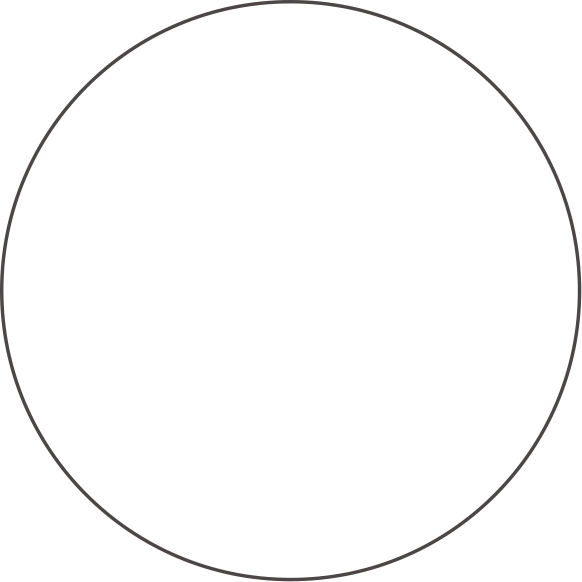 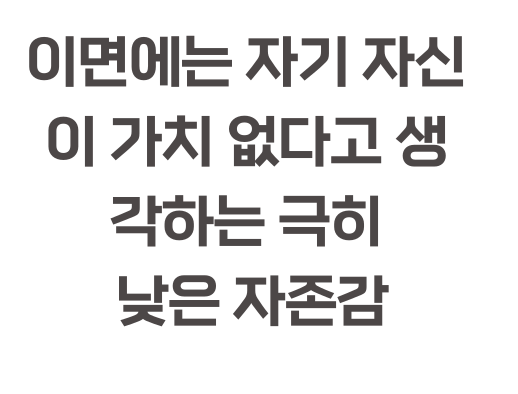 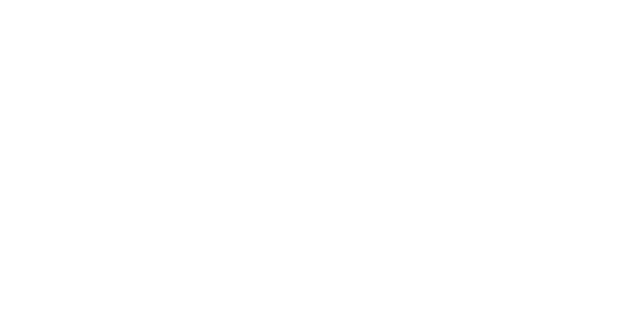 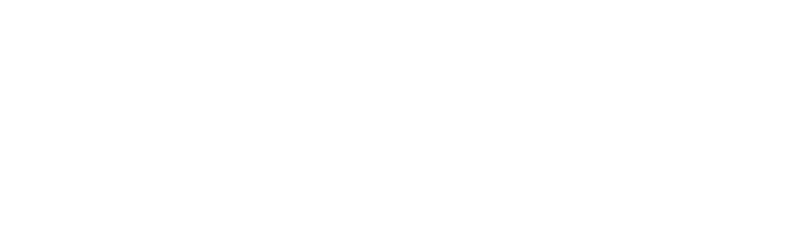 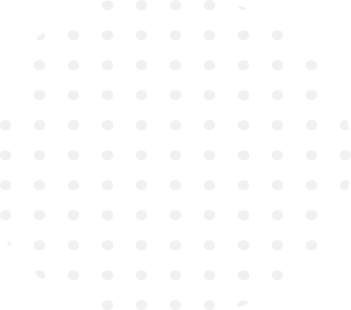 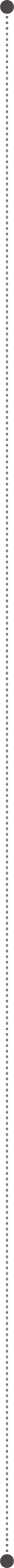 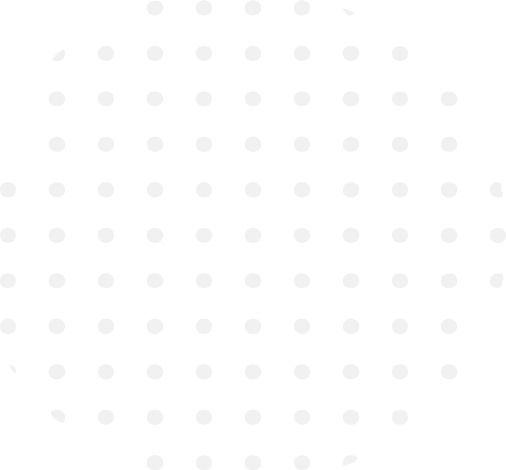 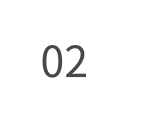 나
너
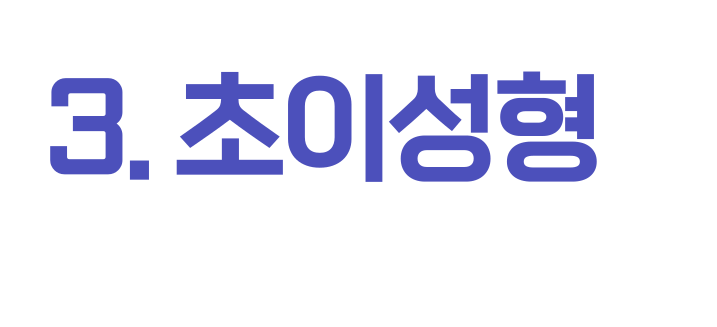 상황
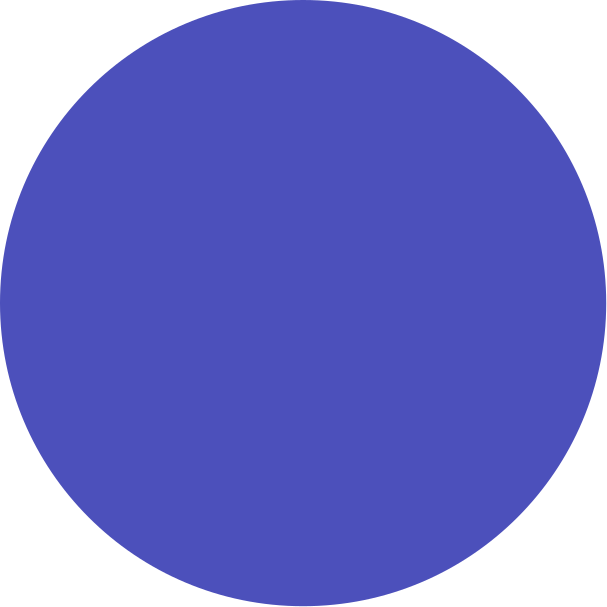 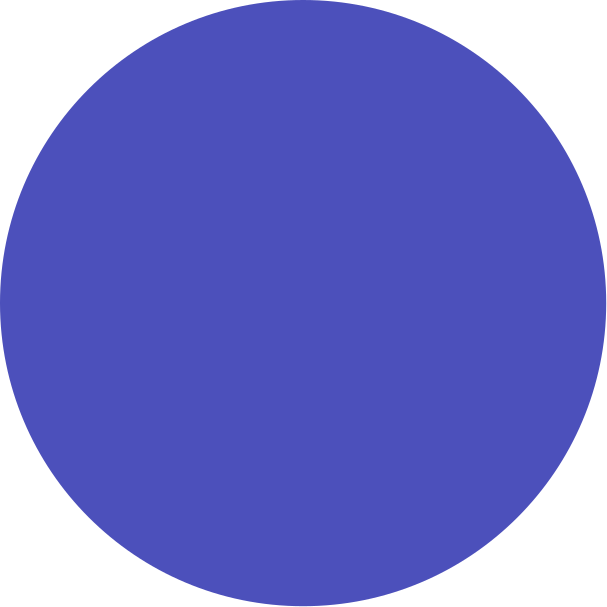 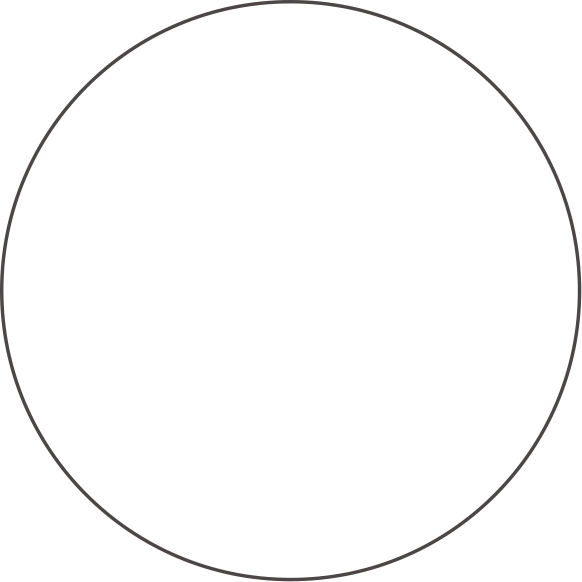 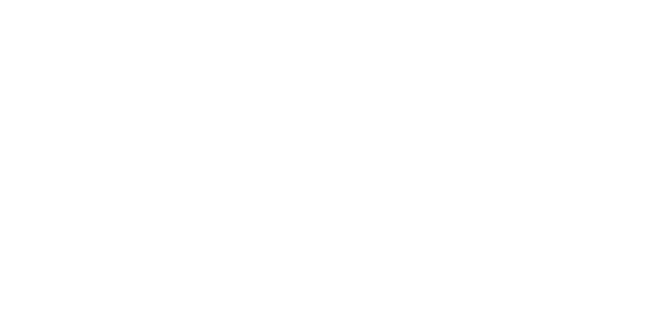 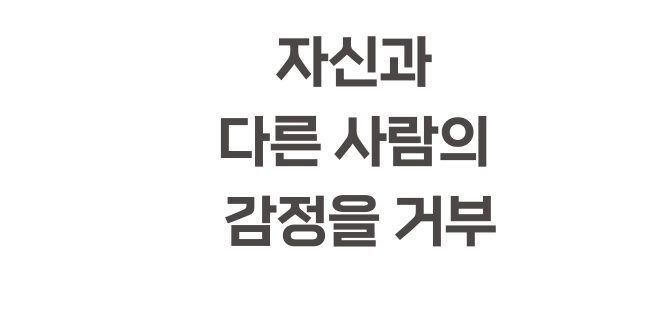 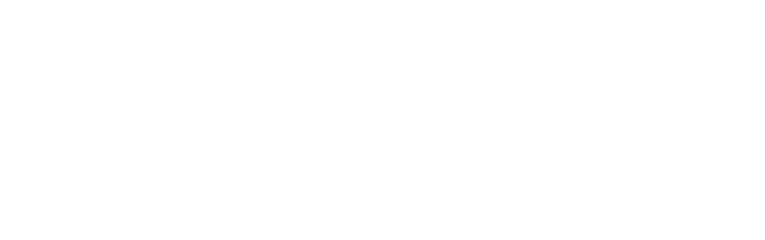 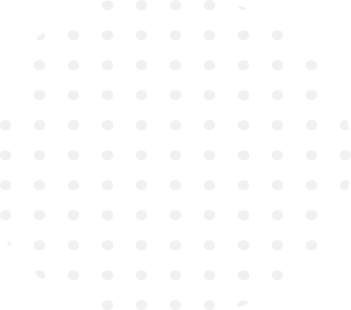 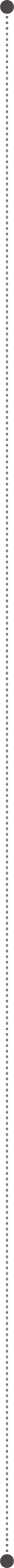 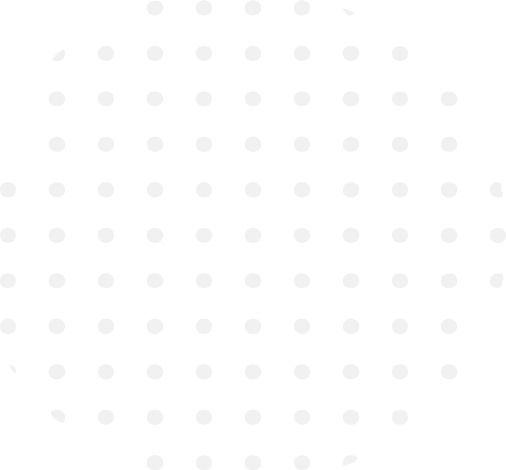 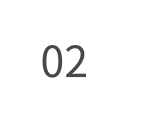 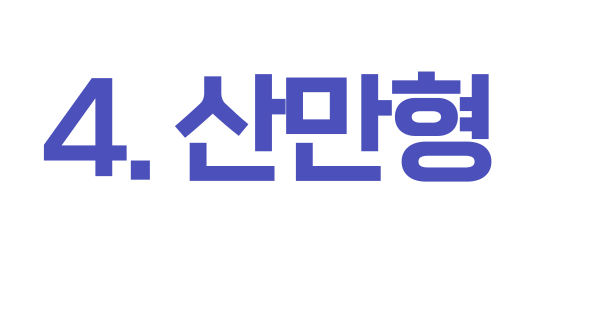 나
너
상황
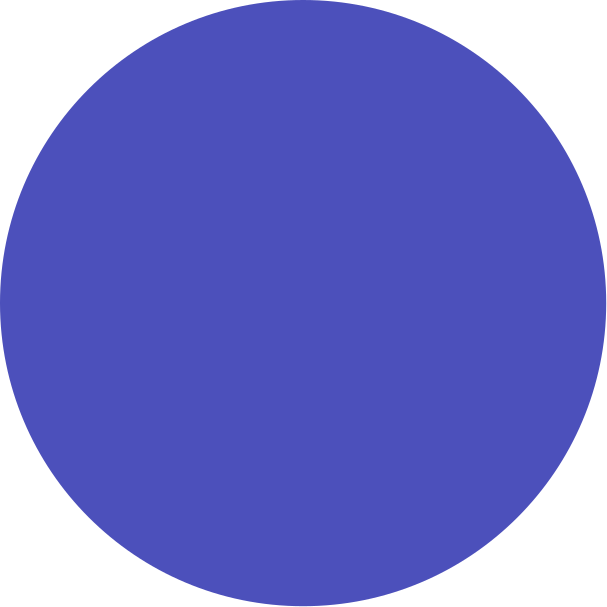 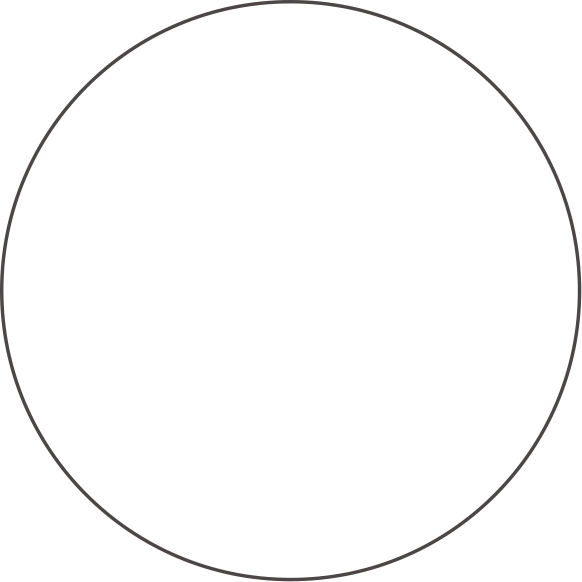 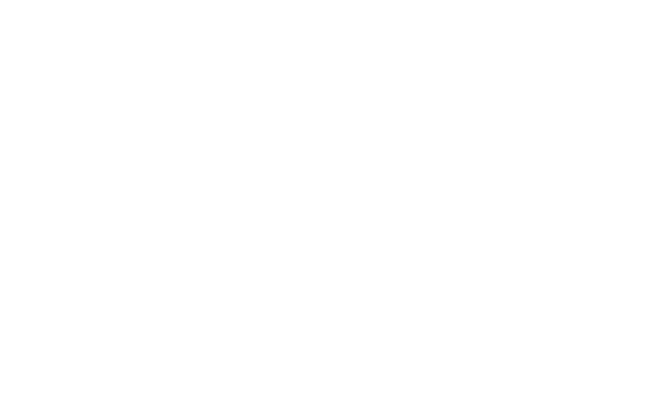 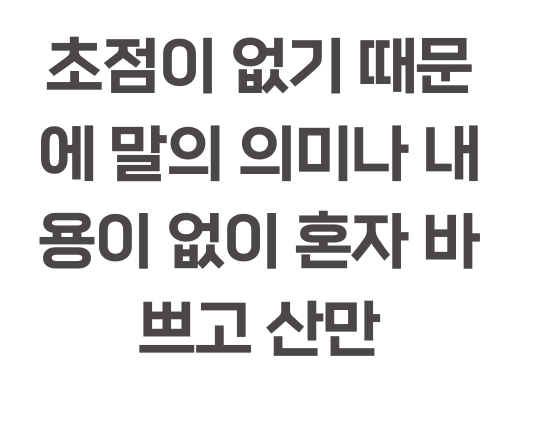 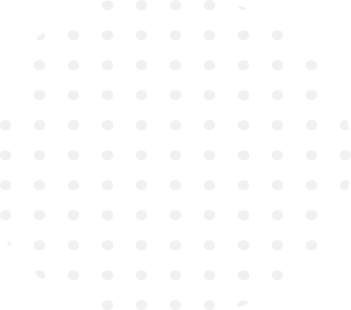 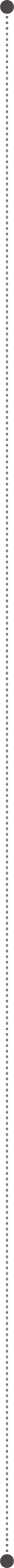 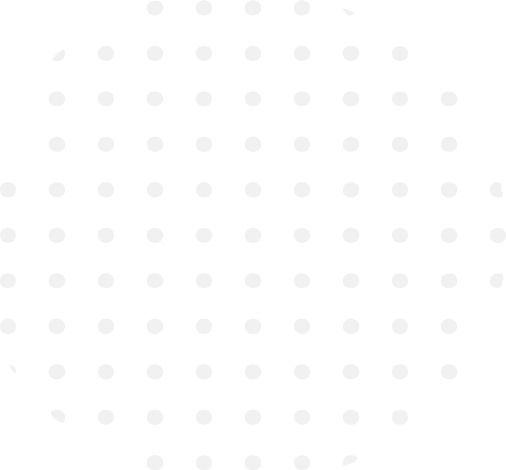 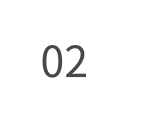 나
너
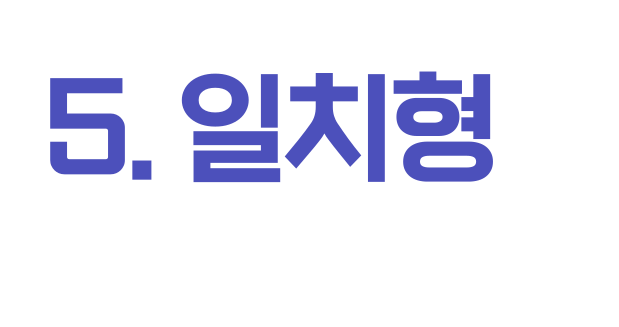 상황
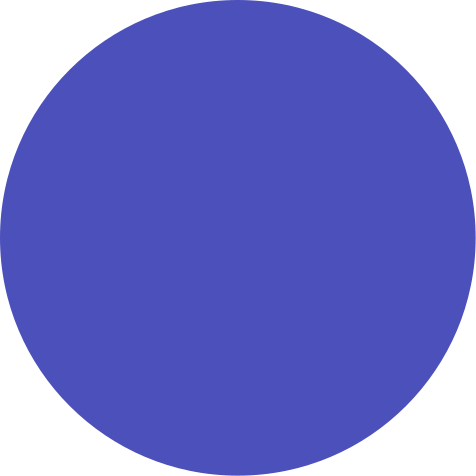 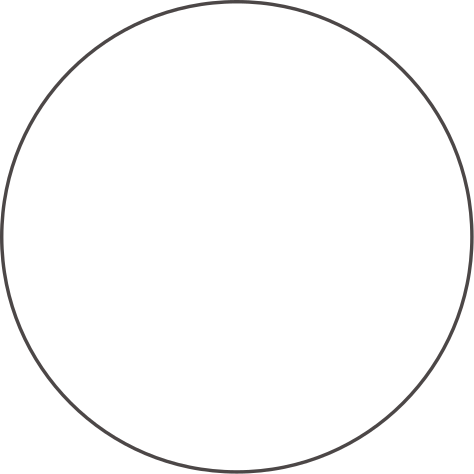 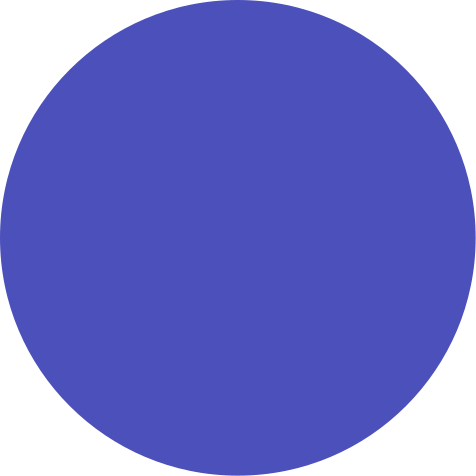 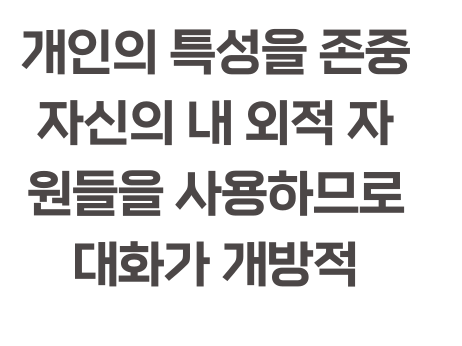 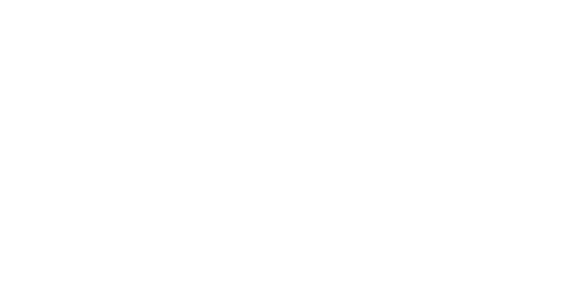 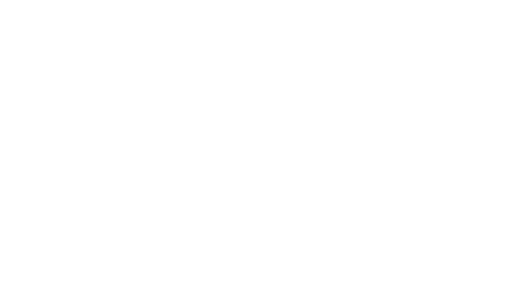 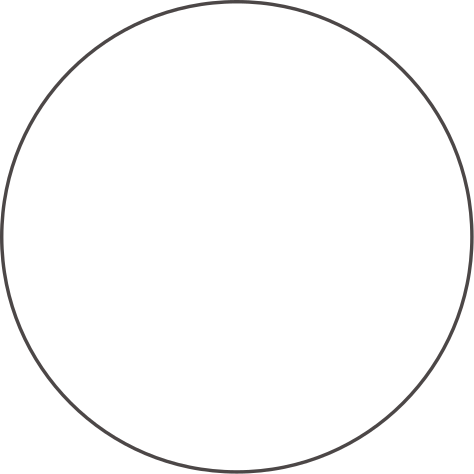 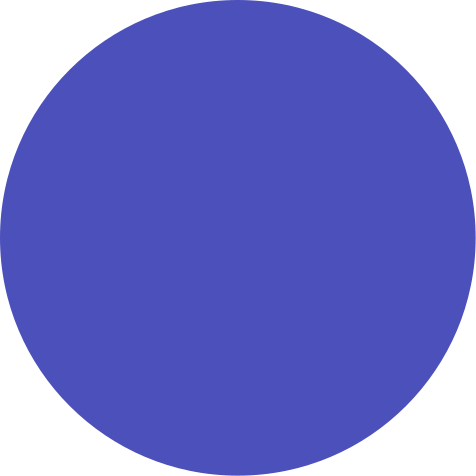 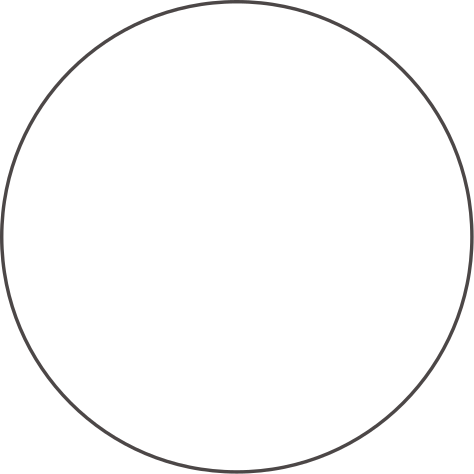 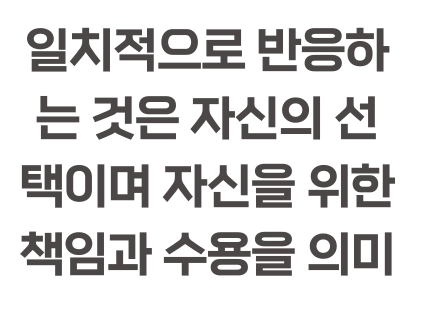 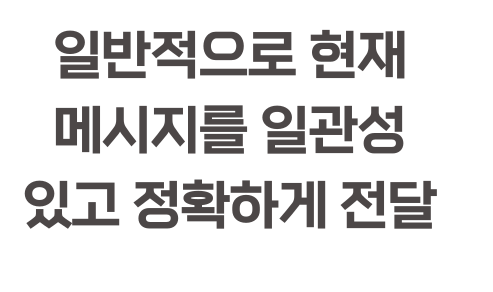 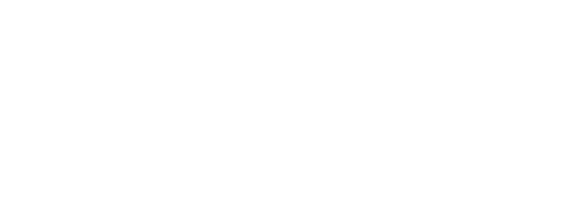 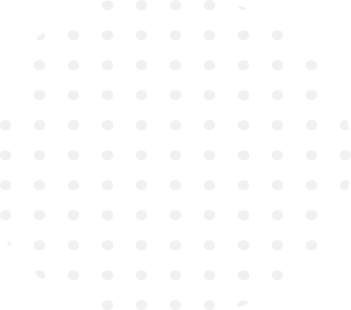 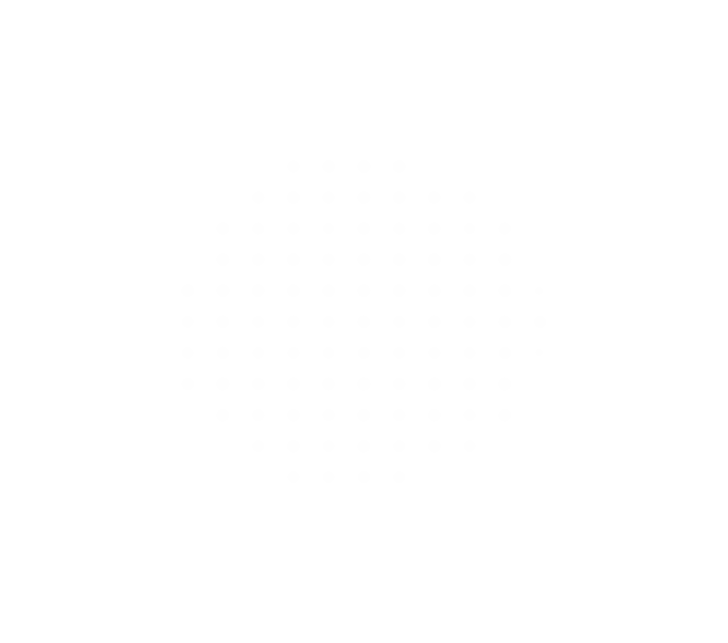 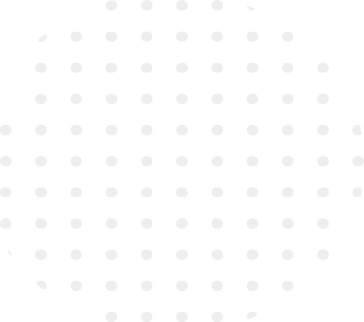 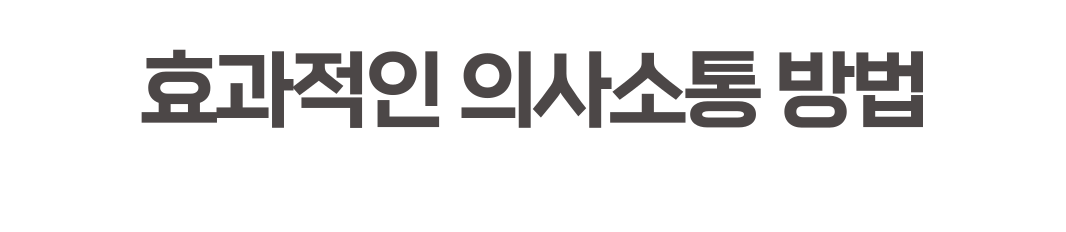 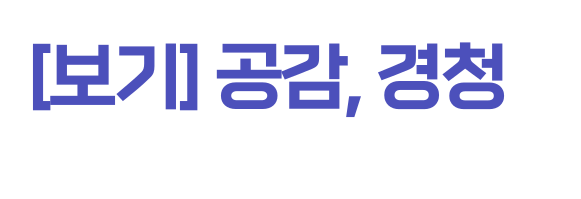 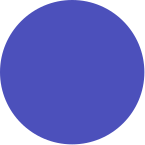 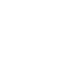 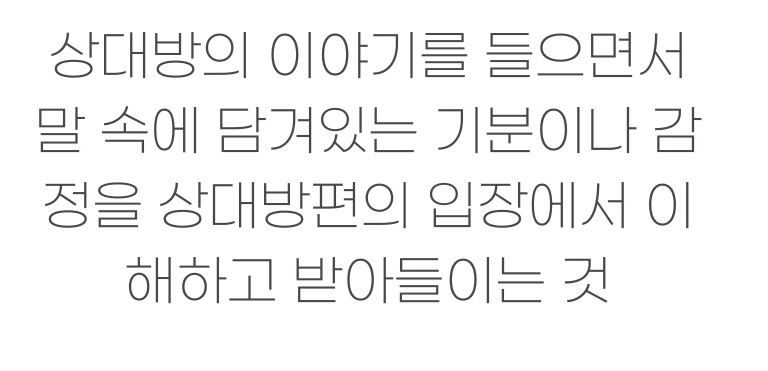 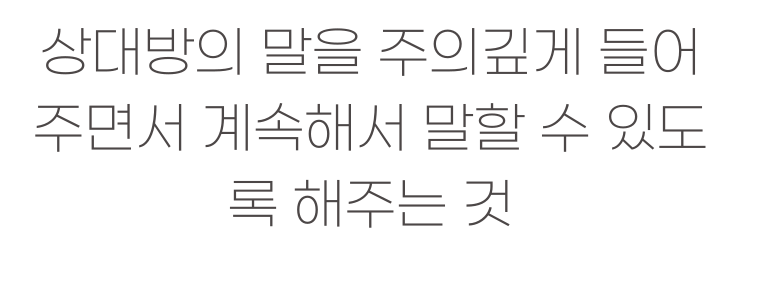 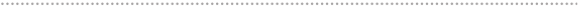 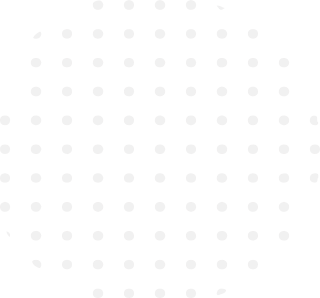 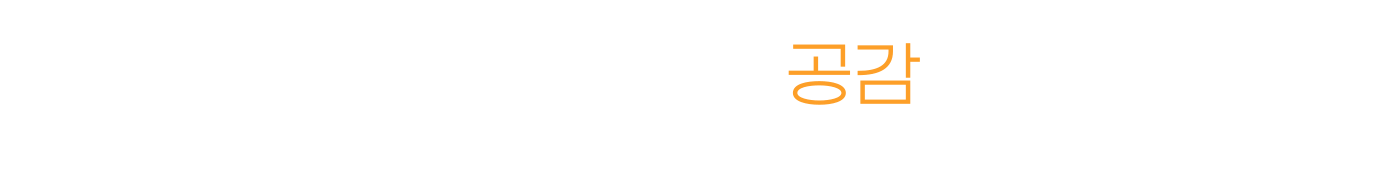 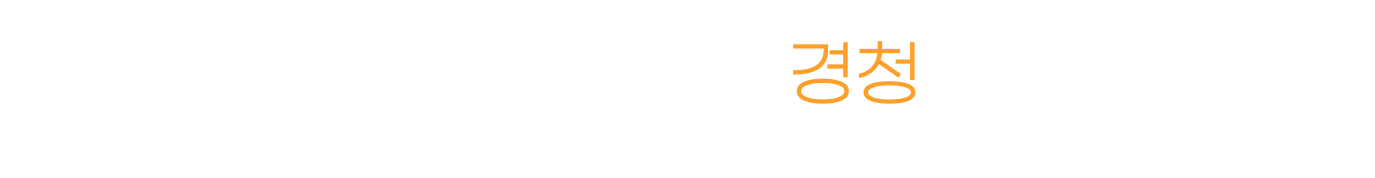 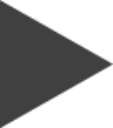 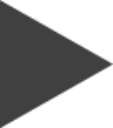 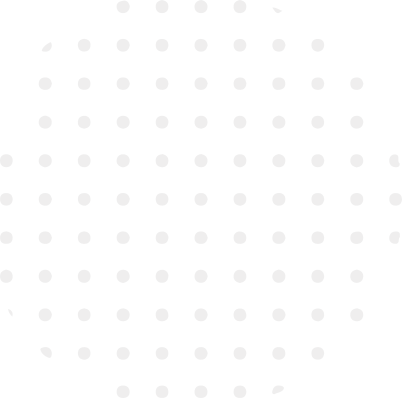 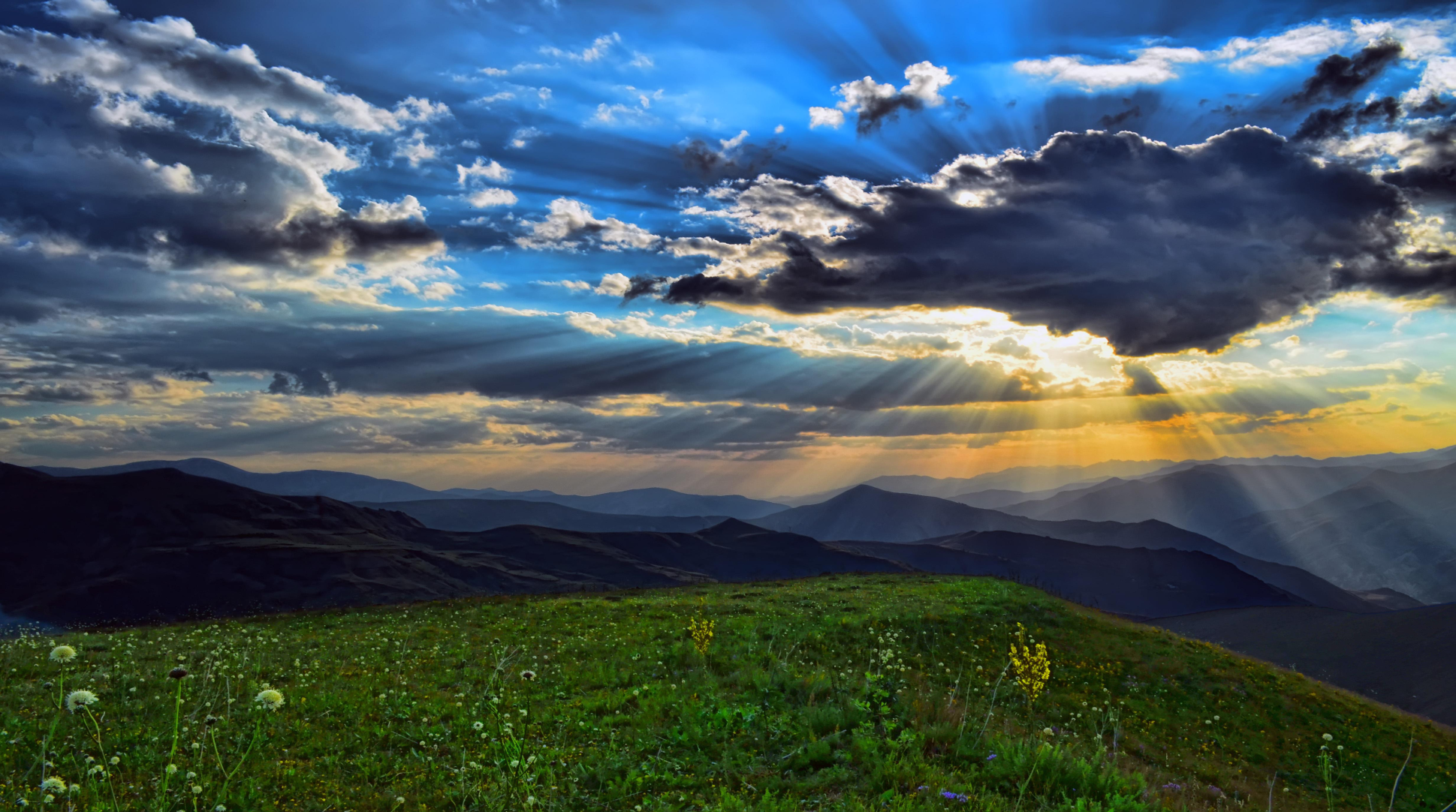 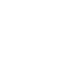 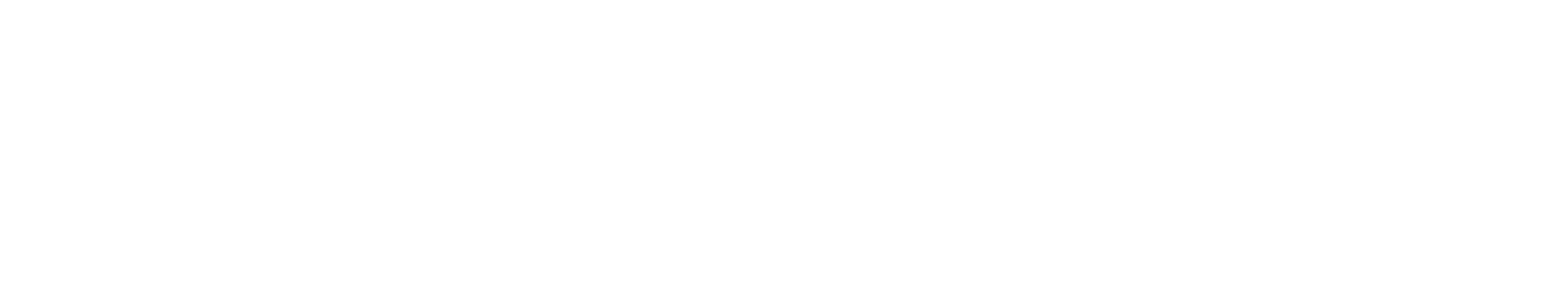 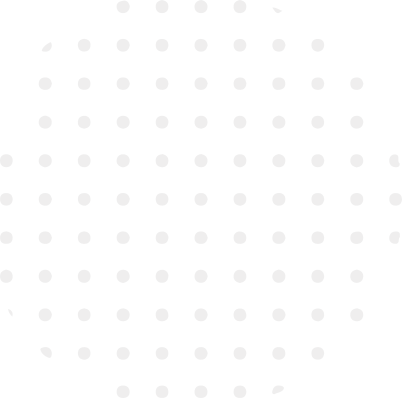 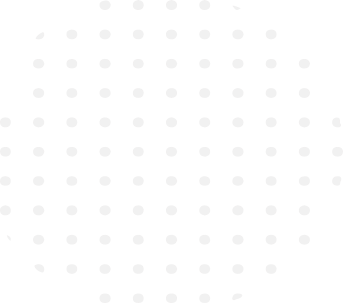 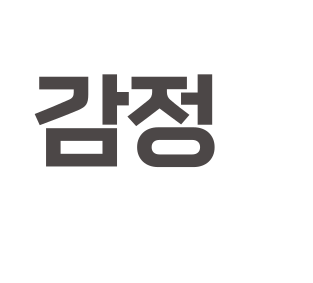 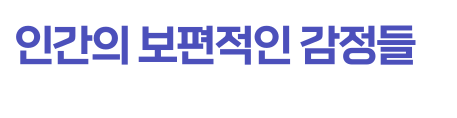 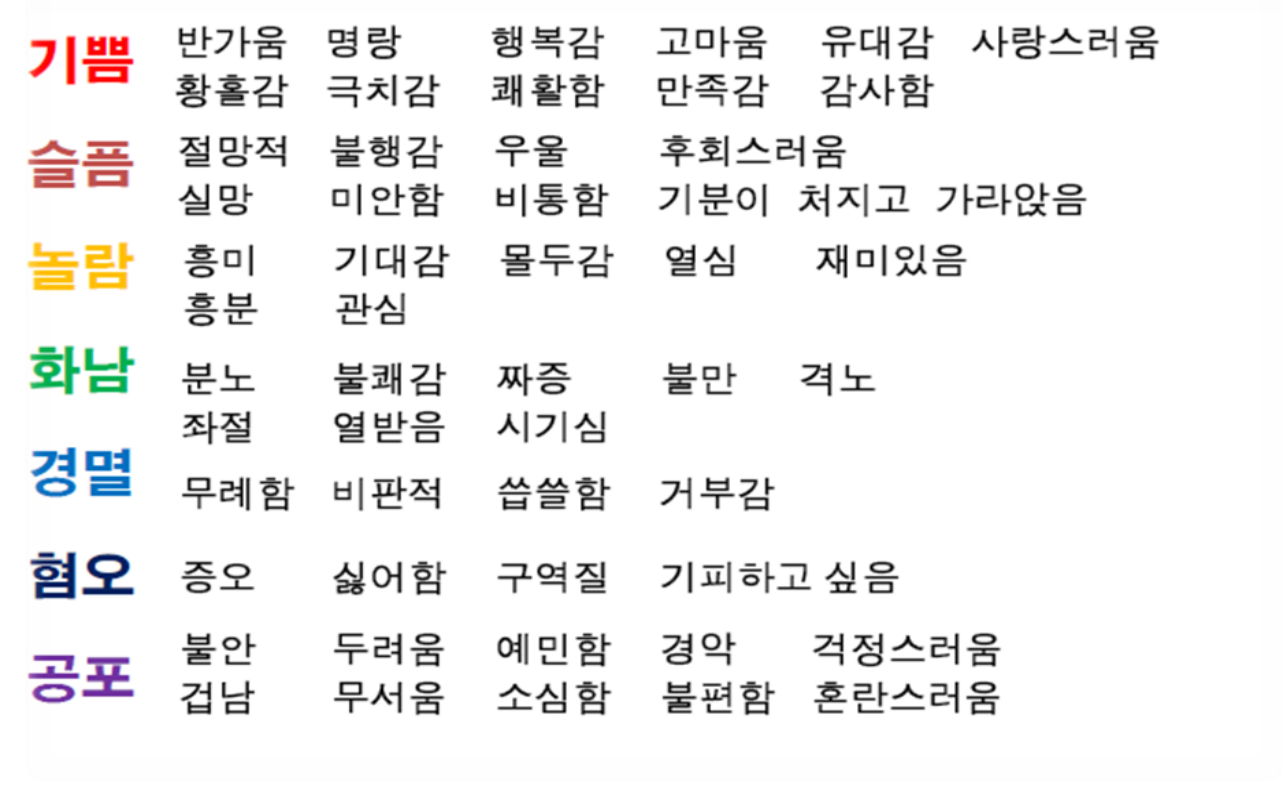 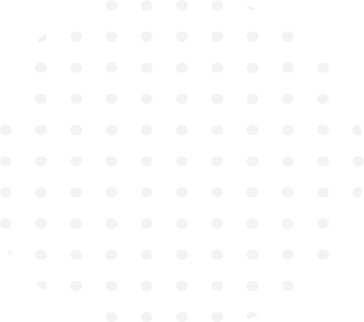 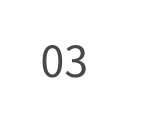 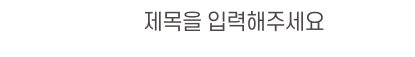 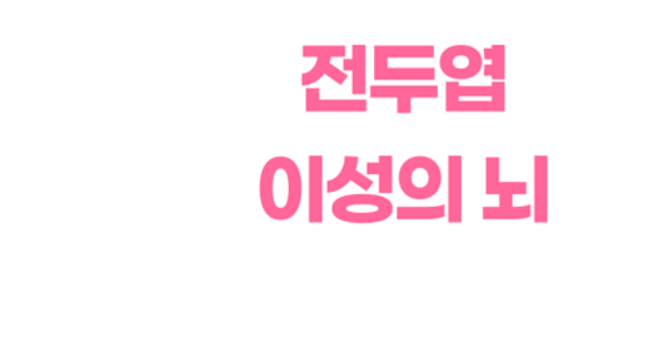 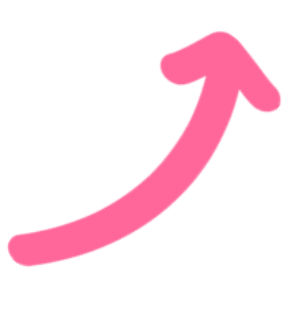 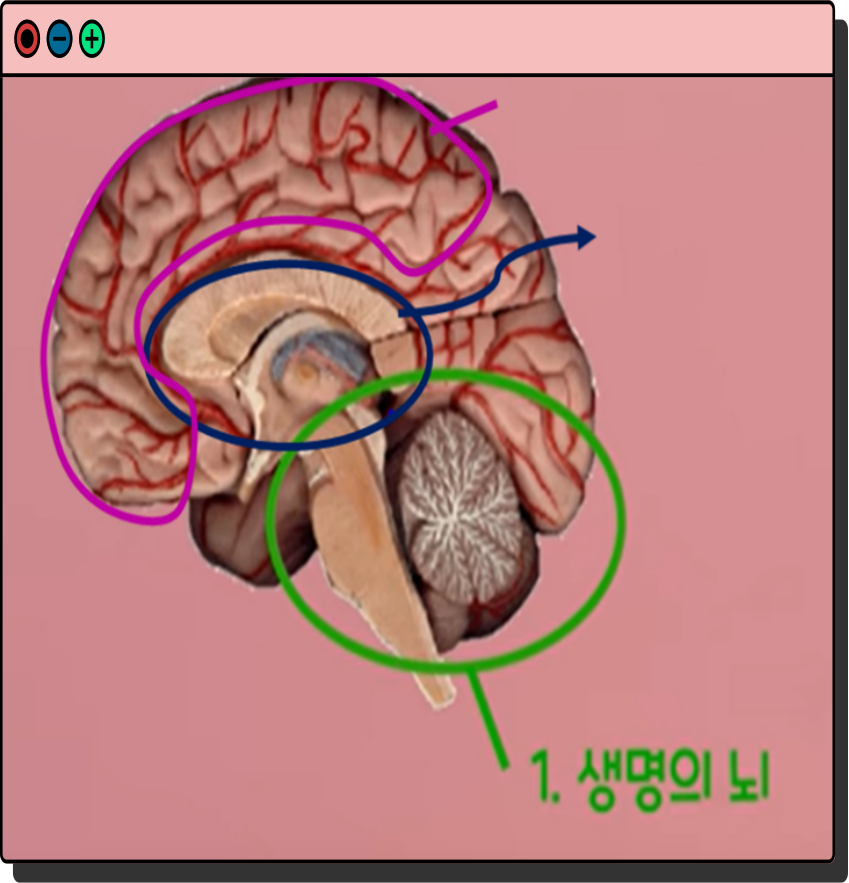 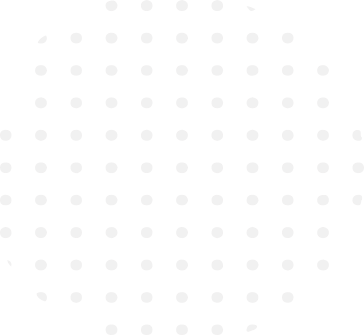 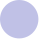 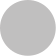 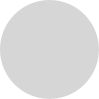 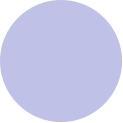 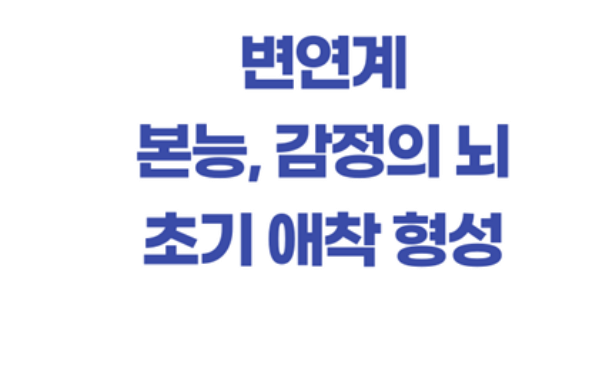 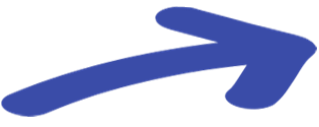 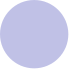 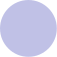 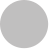 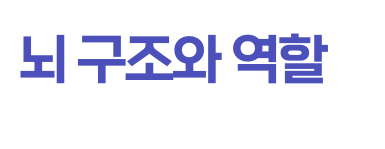 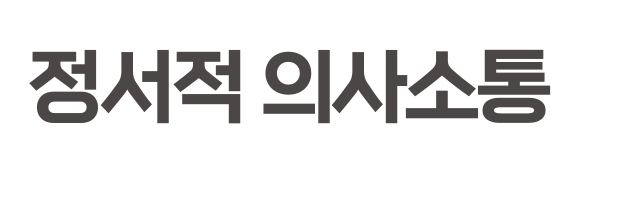 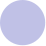 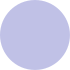 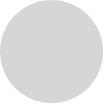 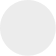 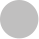 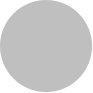 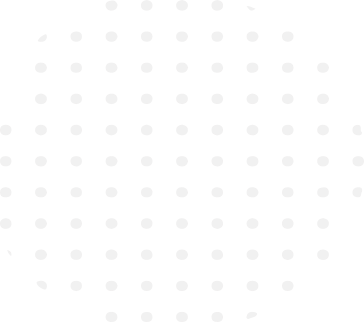 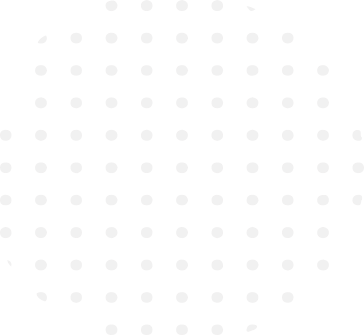 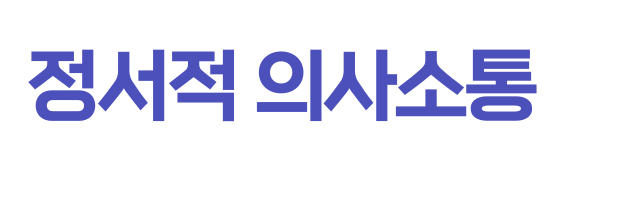 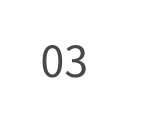 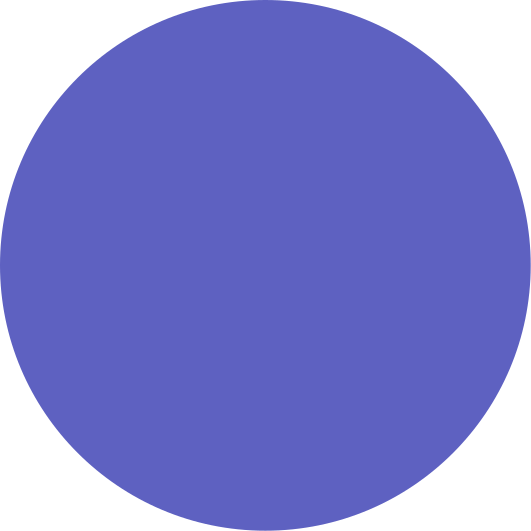 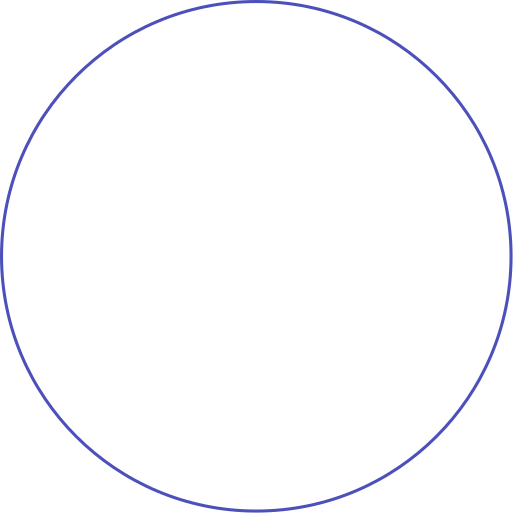 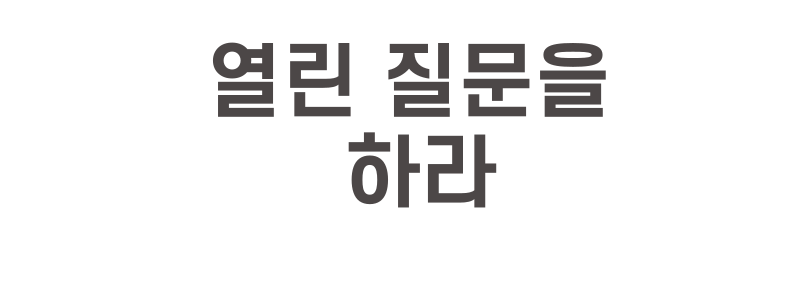 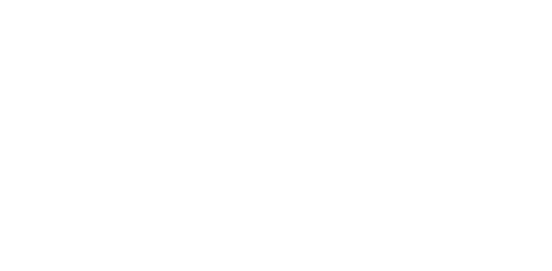 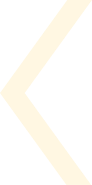 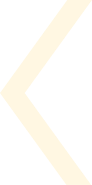 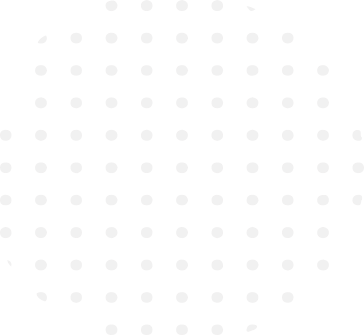 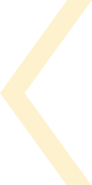 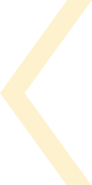 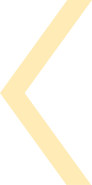 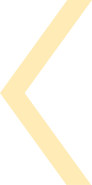 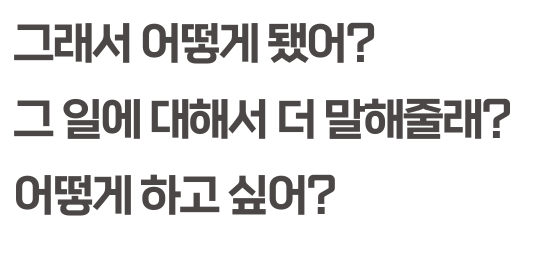 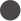 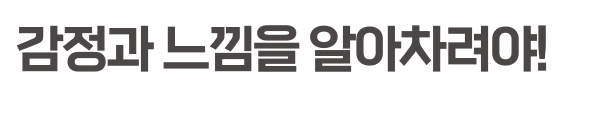 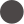 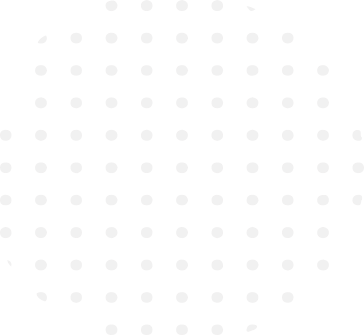 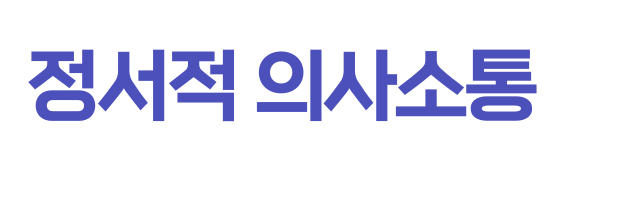 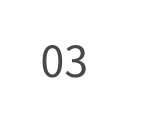 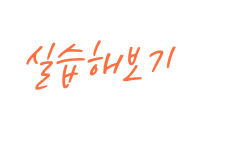 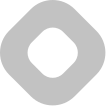 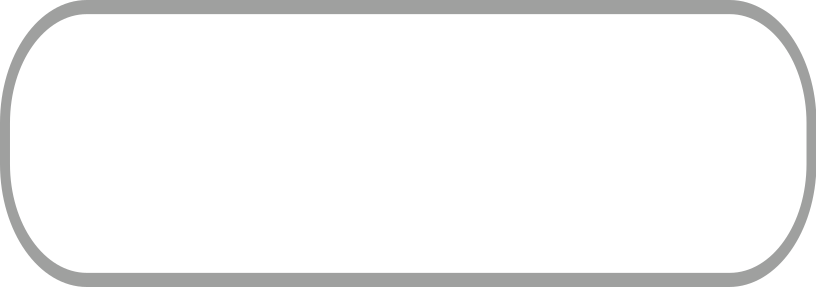 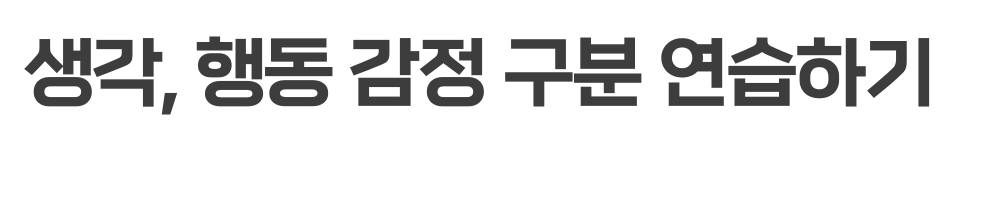 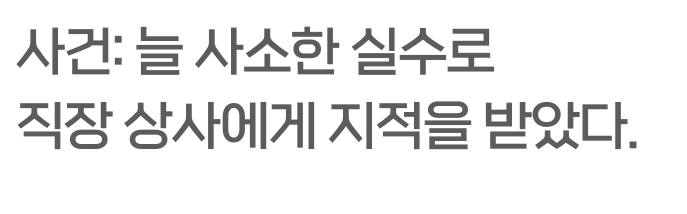 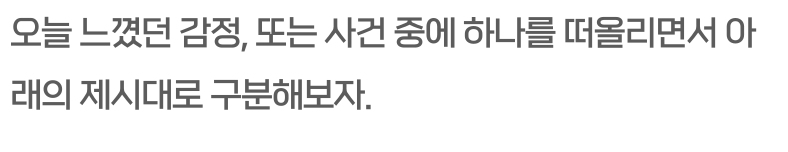 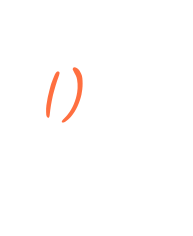 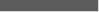 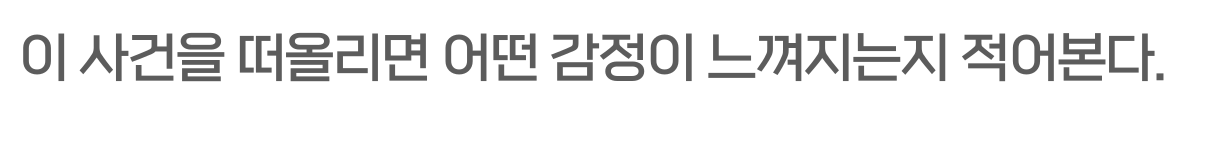 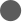 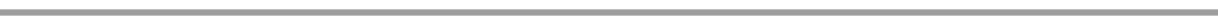 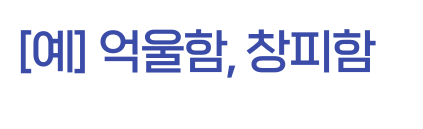 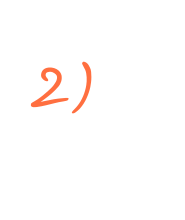 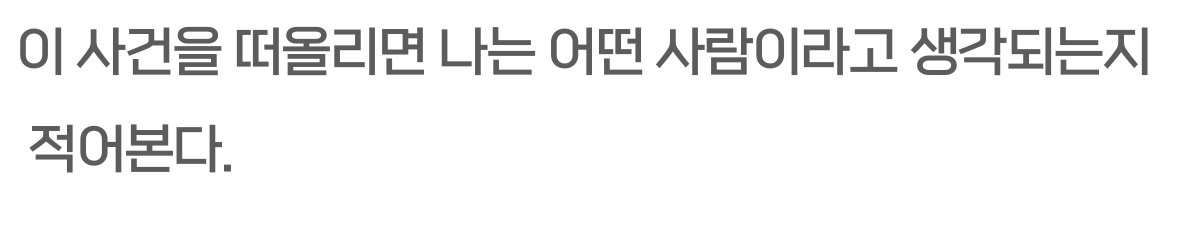 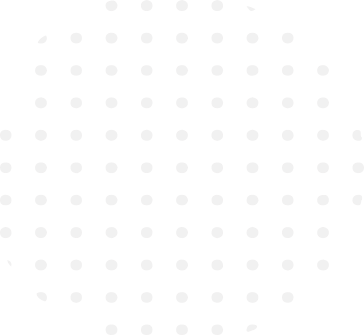 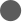 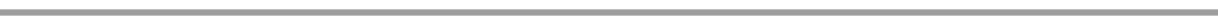 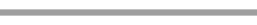 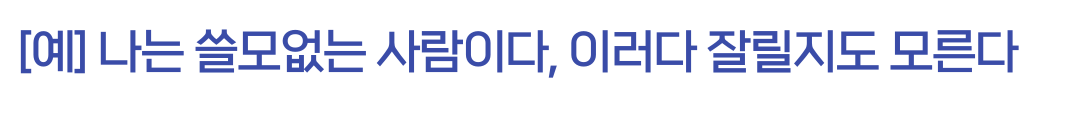 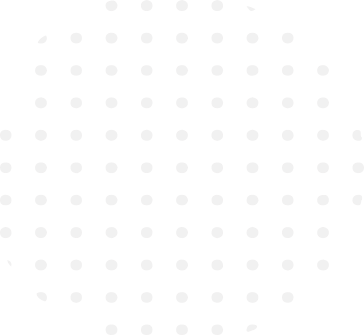 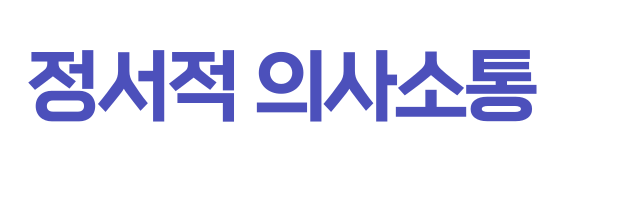 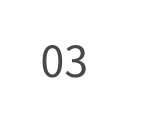 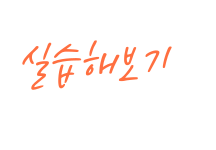 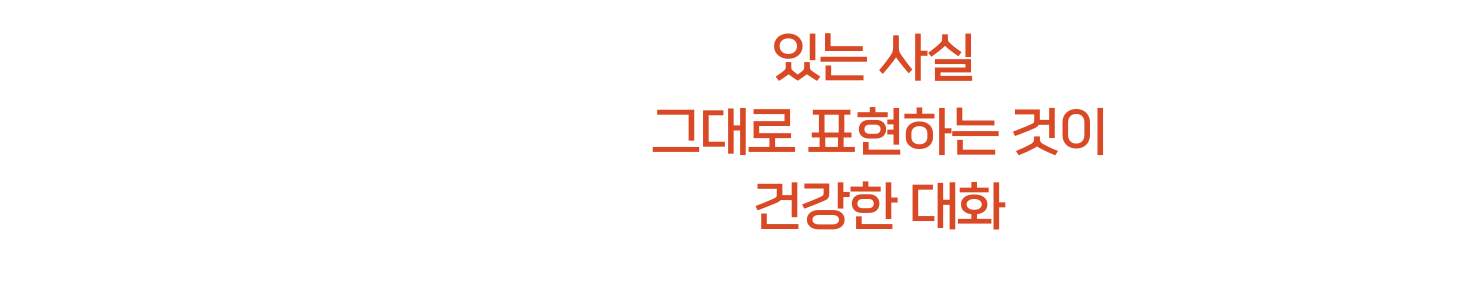 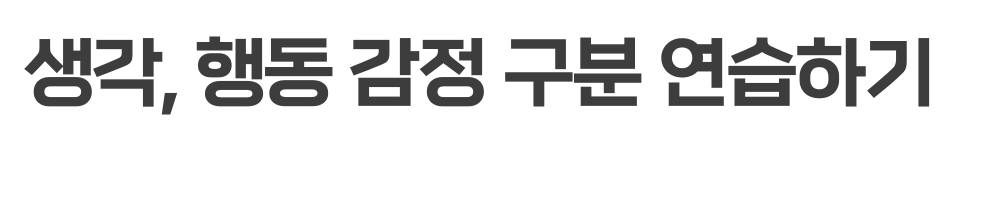 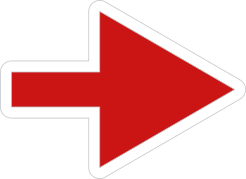 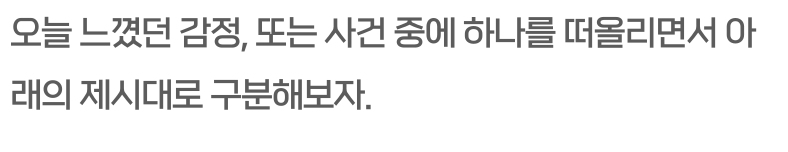 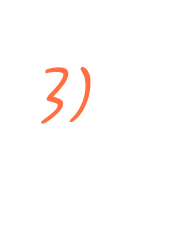 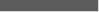 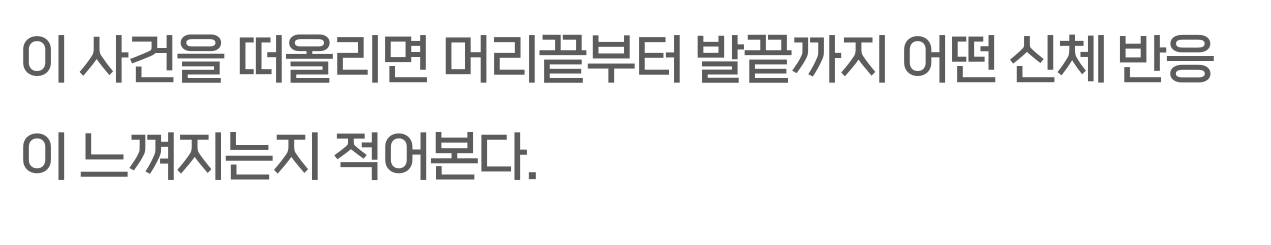 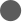 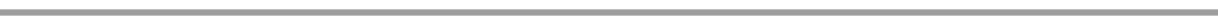 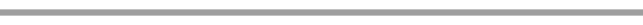 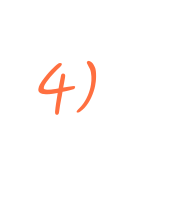 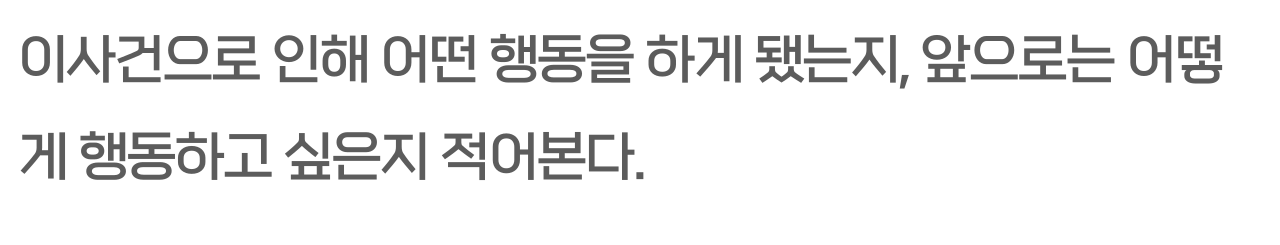 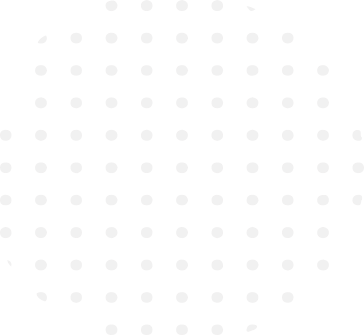 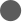 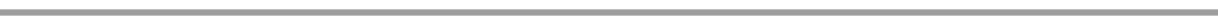 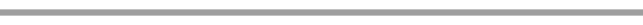 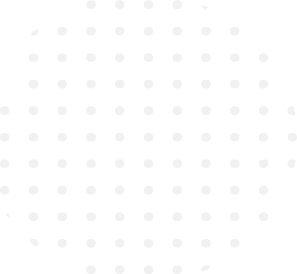 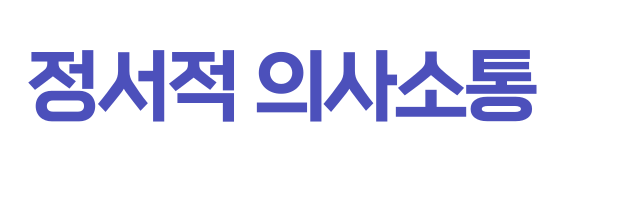 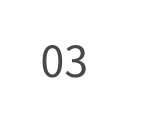 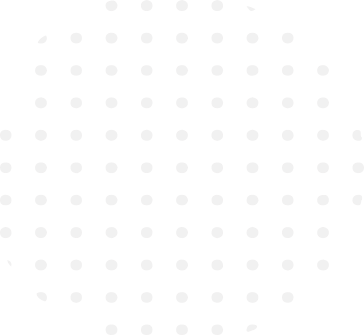 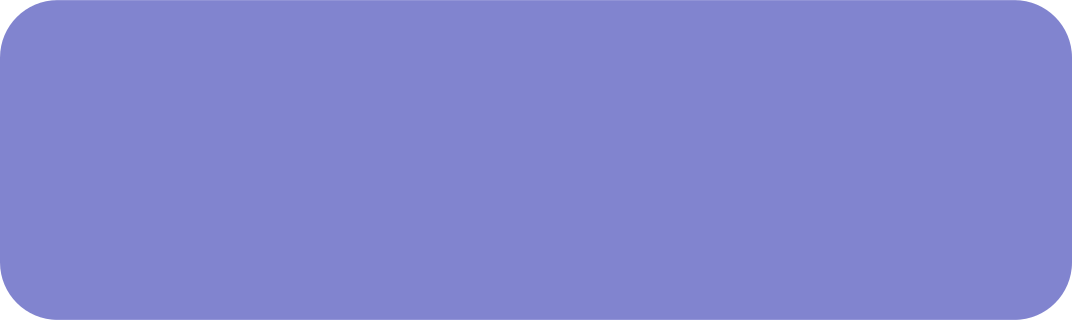 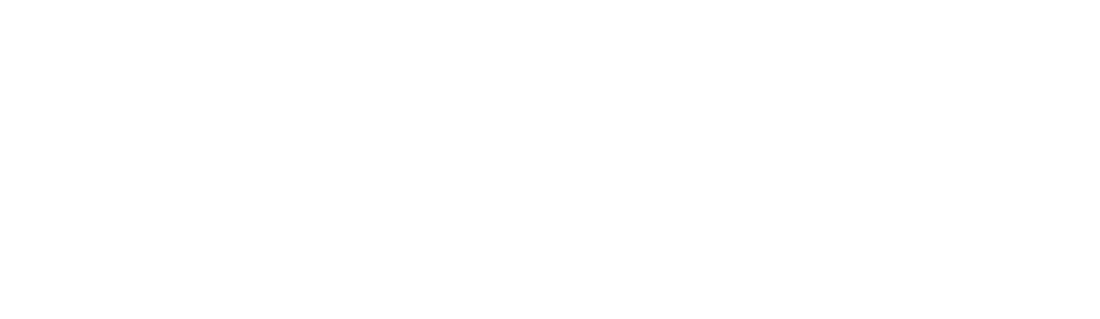 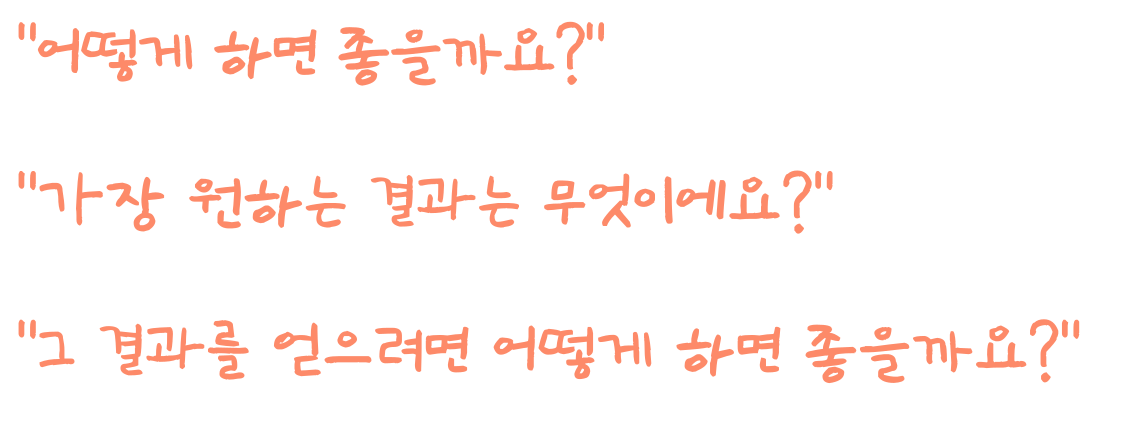 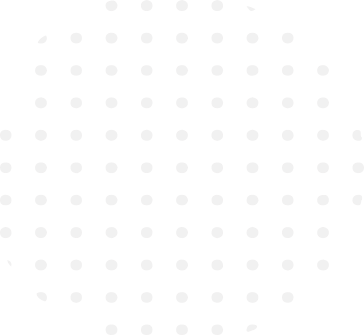 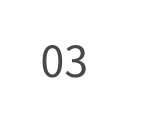 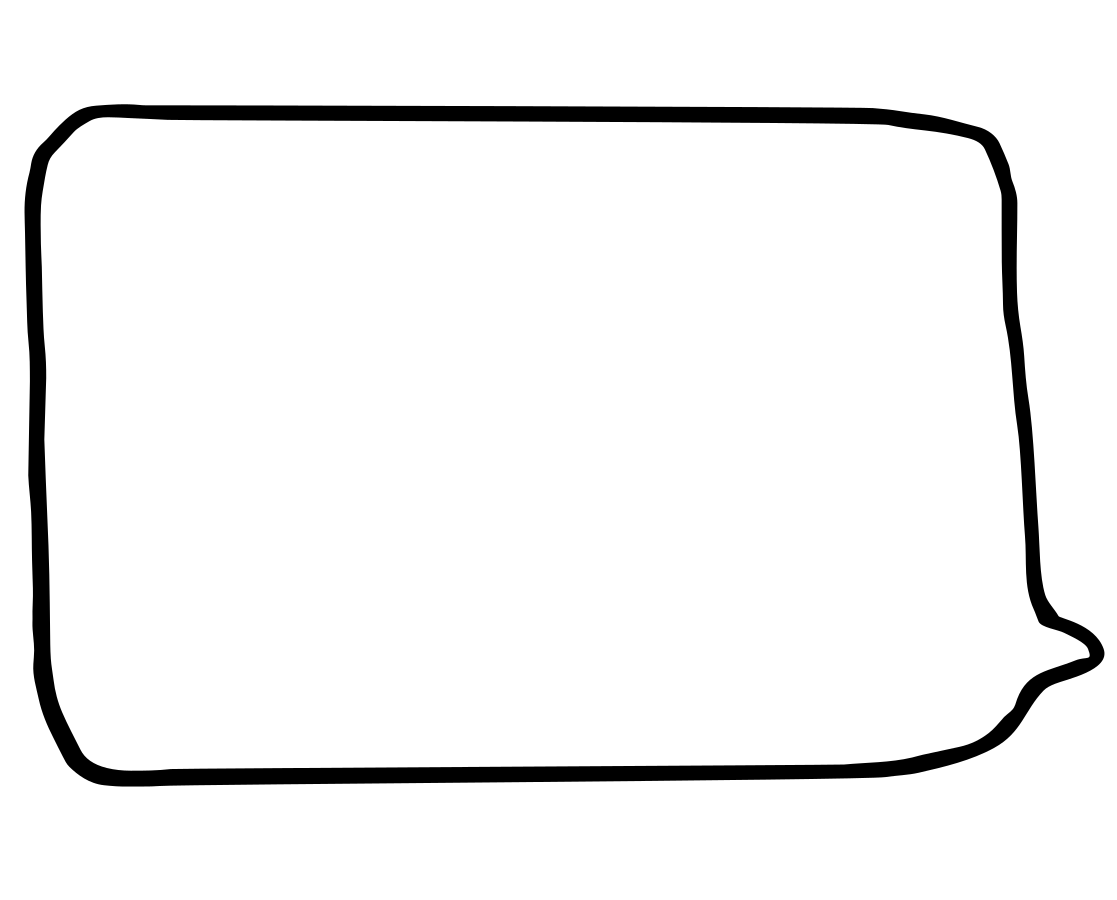 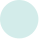 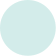 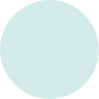 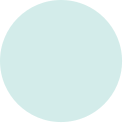 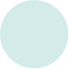 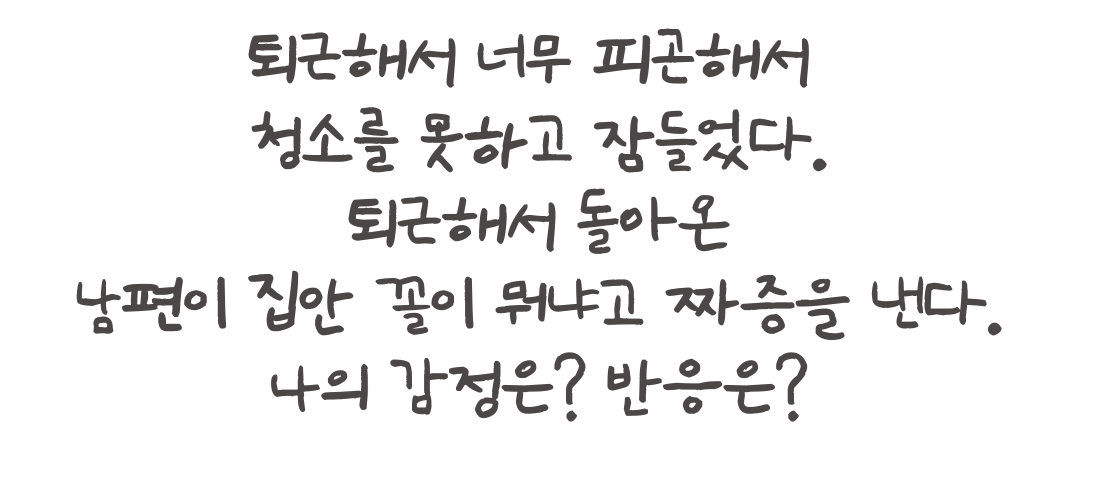 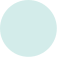 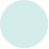 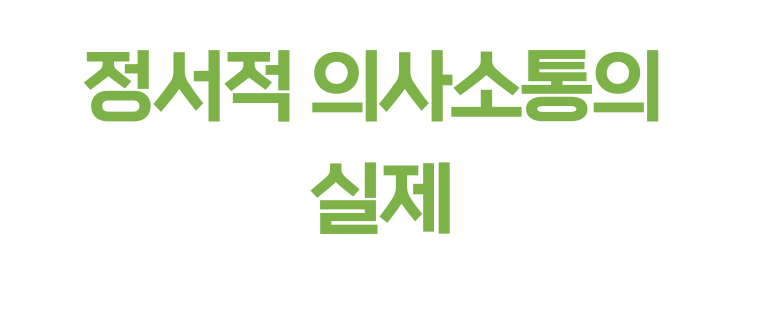 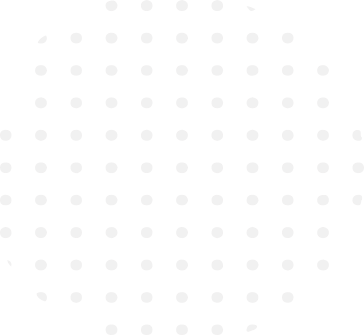 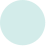 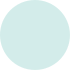 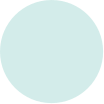 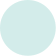 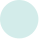 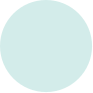 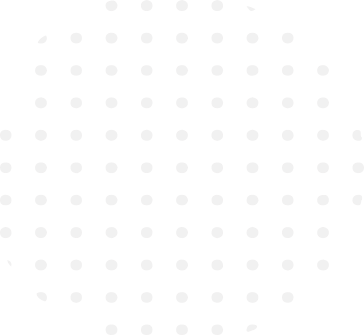 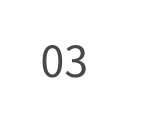 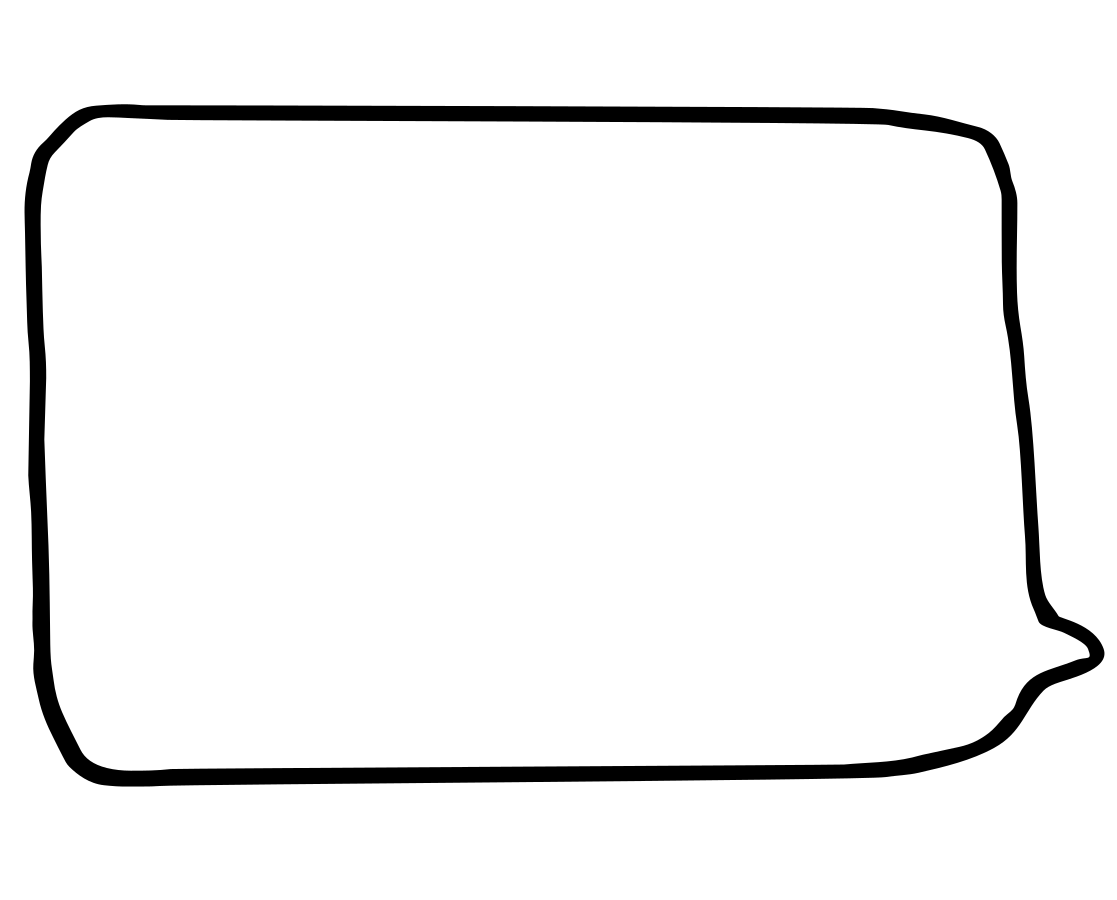 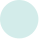 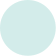 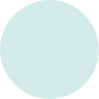 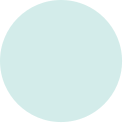 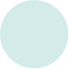 알아 차리기 
나.
너.
상황.
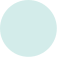 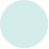 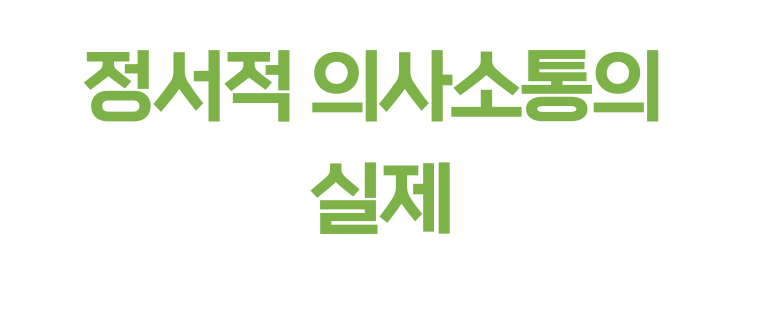 핵심
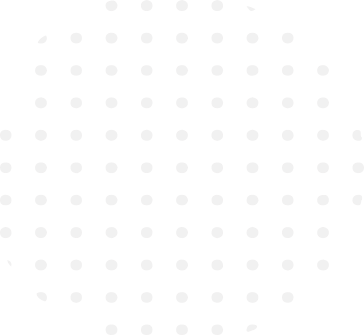 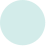 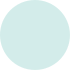 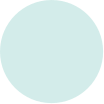 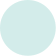 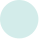 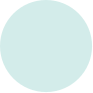 성격은 변화하기 힘들어도 대화 방범만 바꾸어도 나,너, 상황이 바뀔 수 있다.
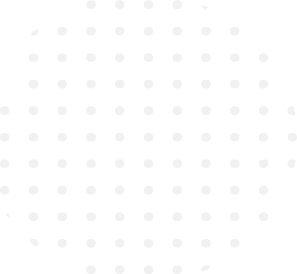 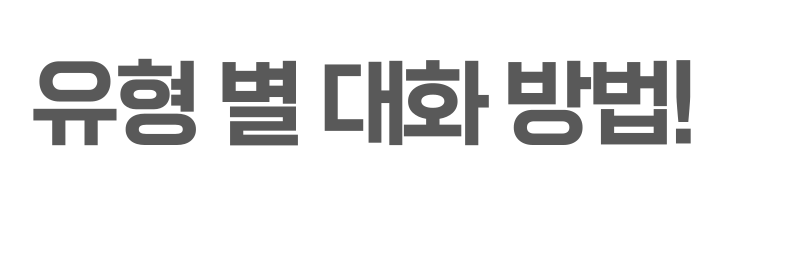 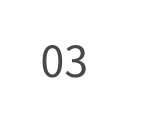 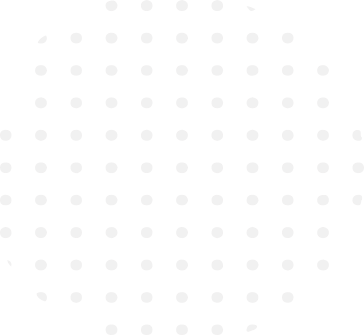 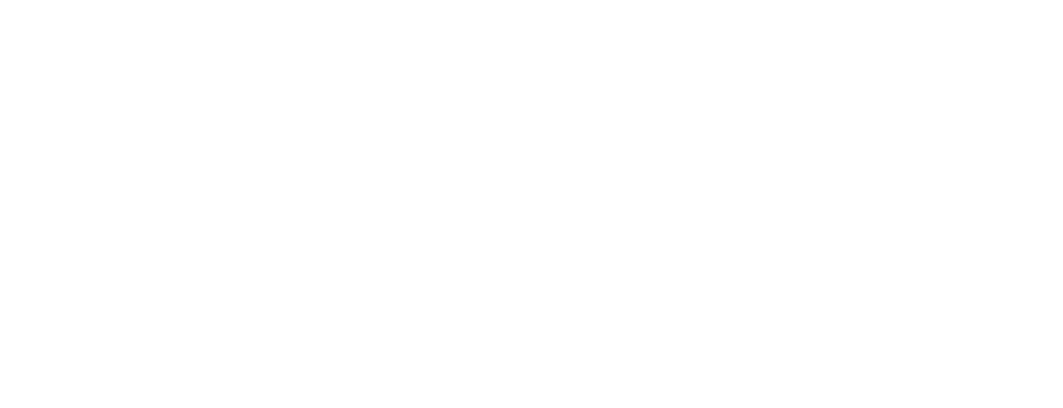 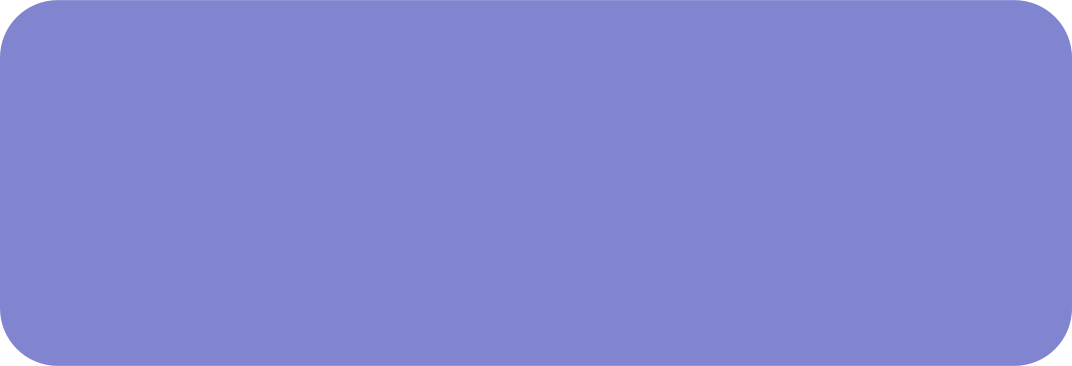 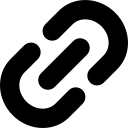 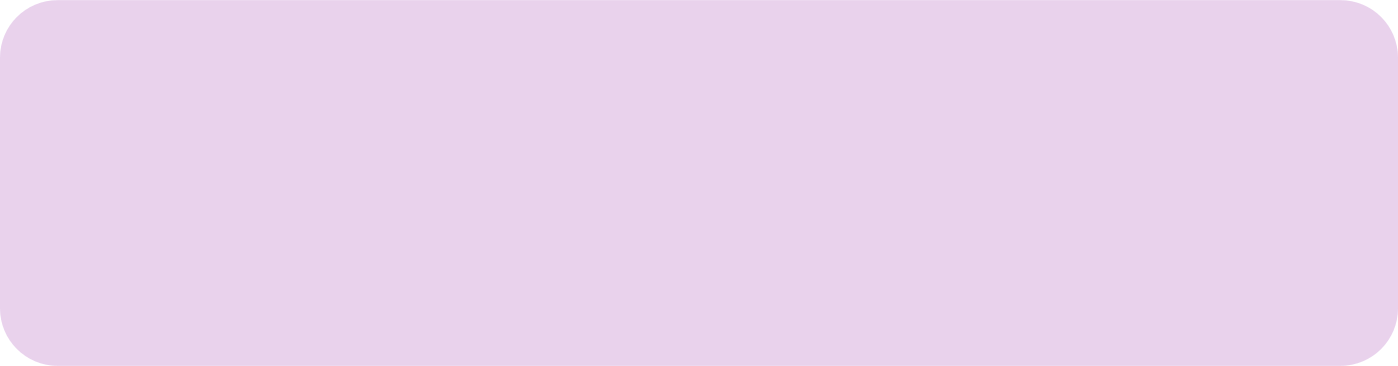 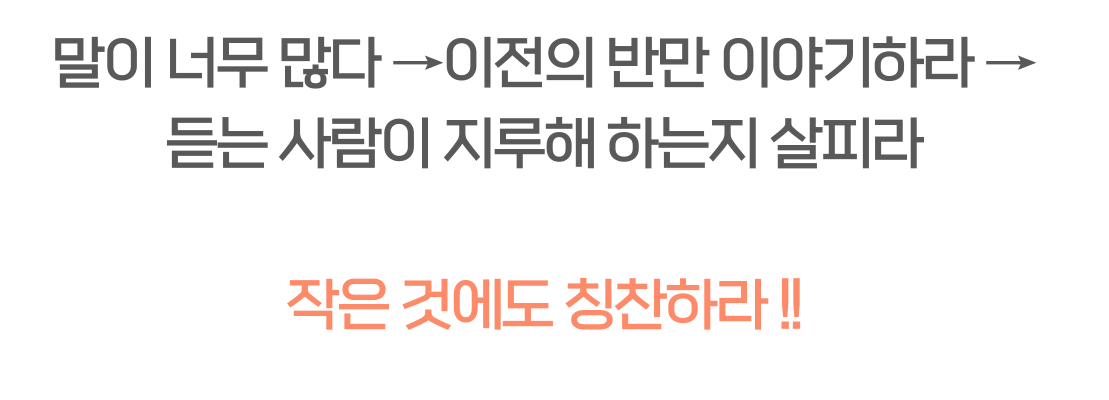 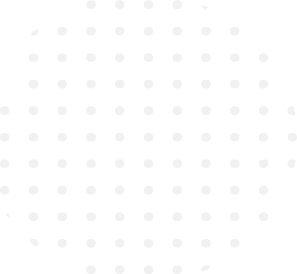 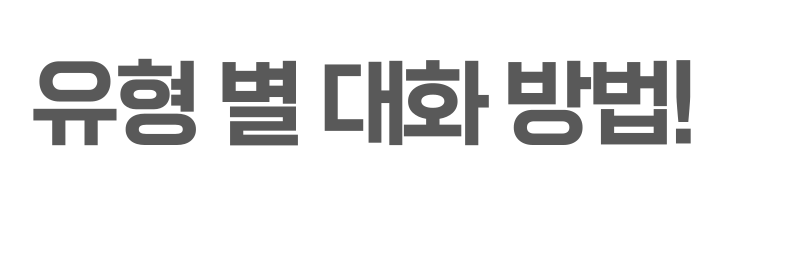 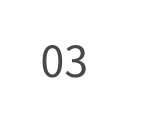 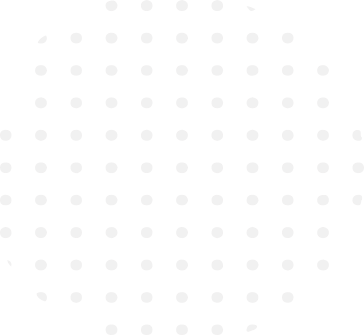 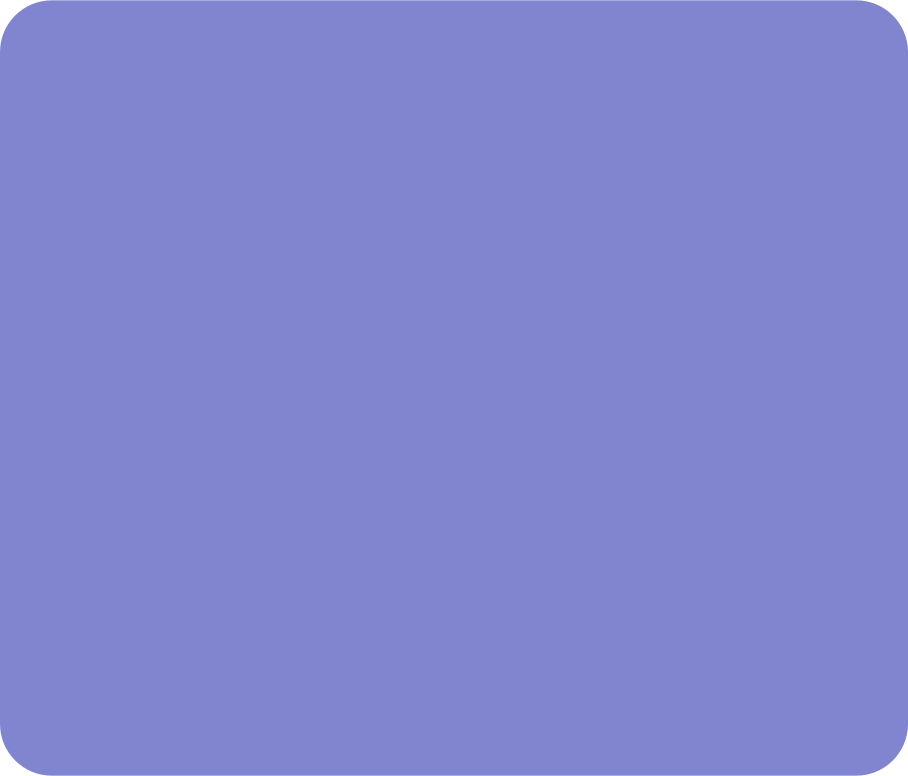 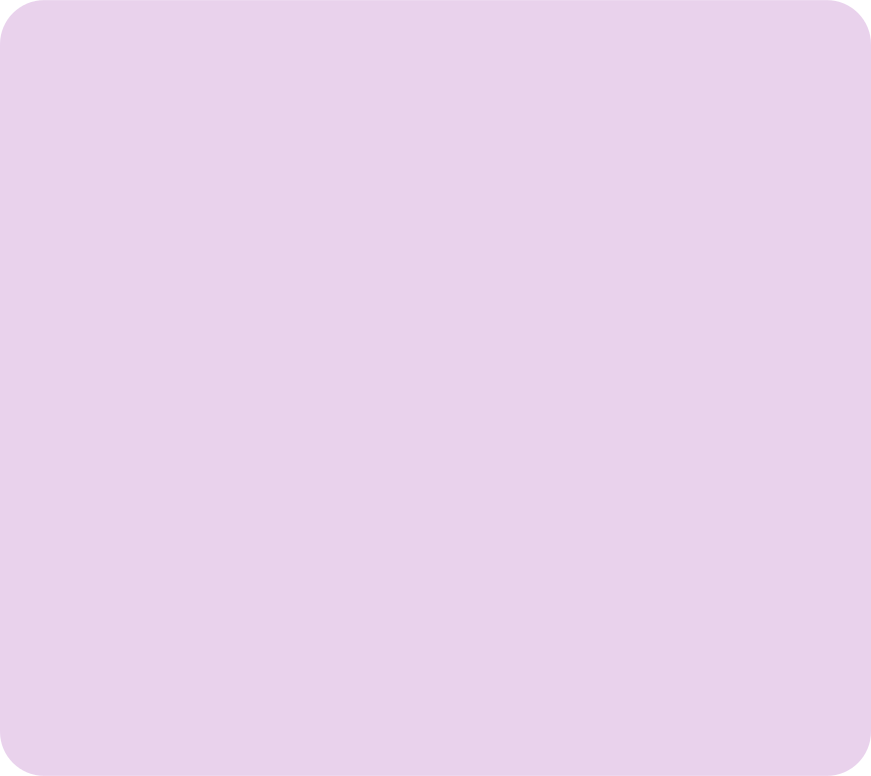 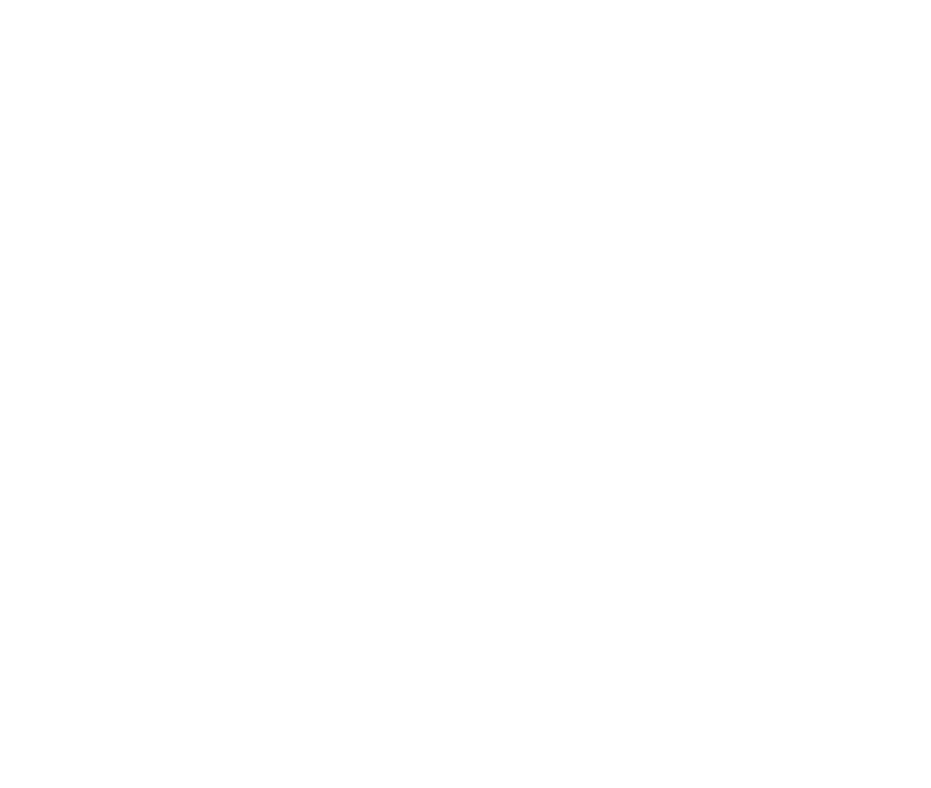 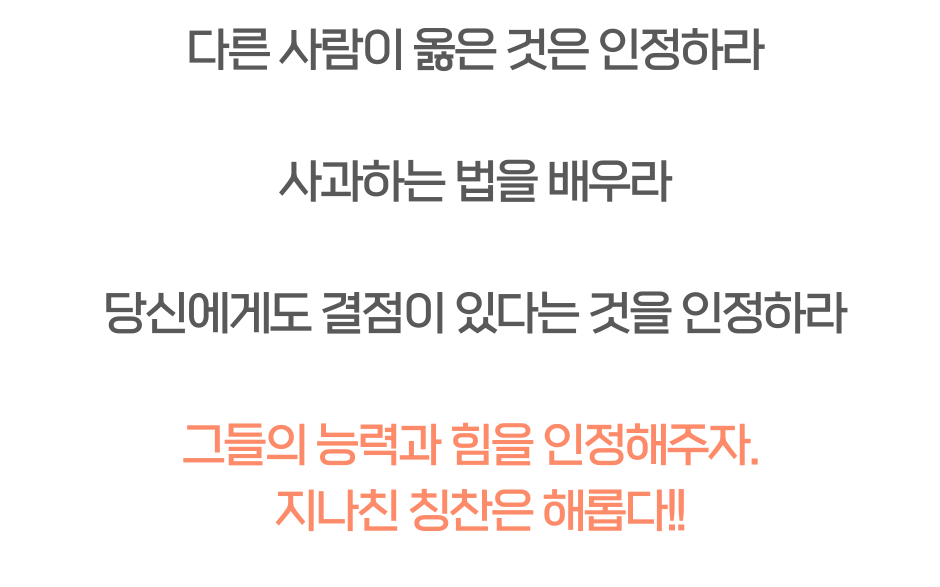 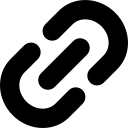 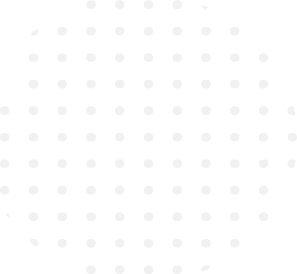 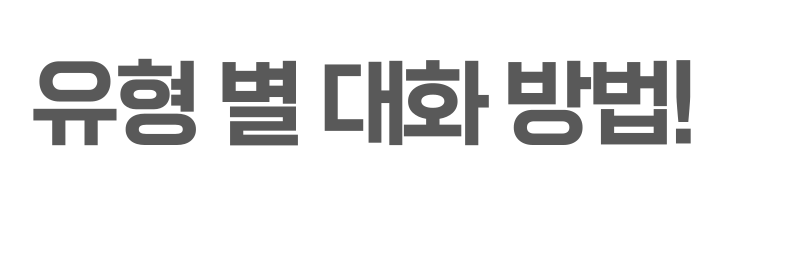 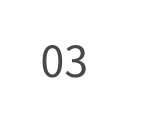 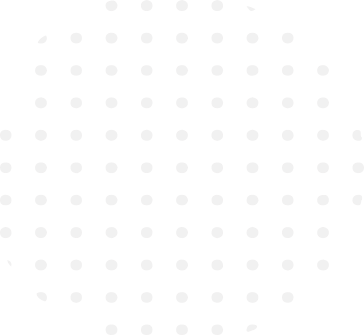 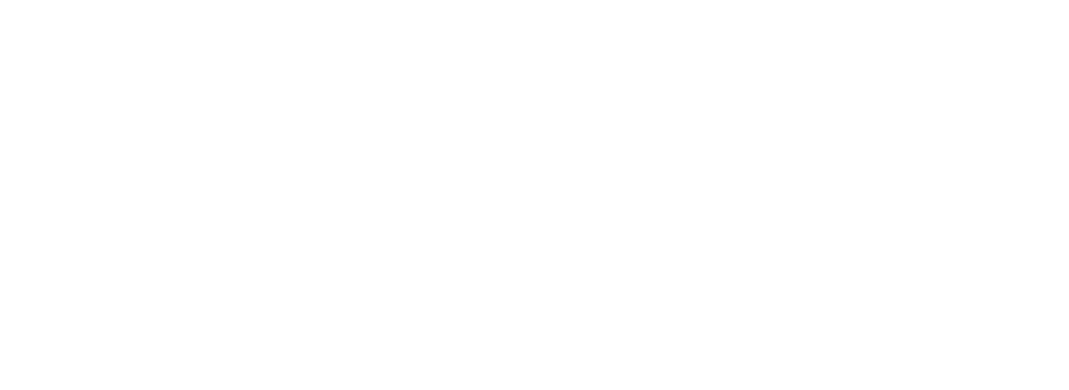 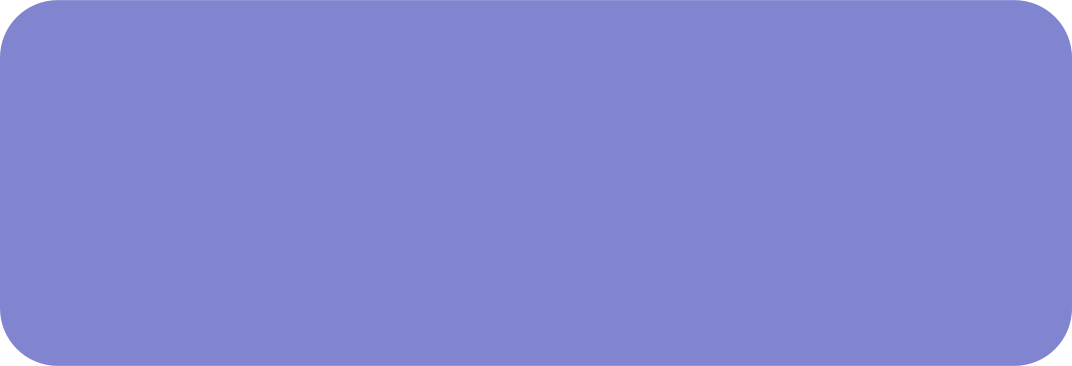 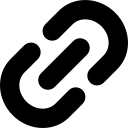 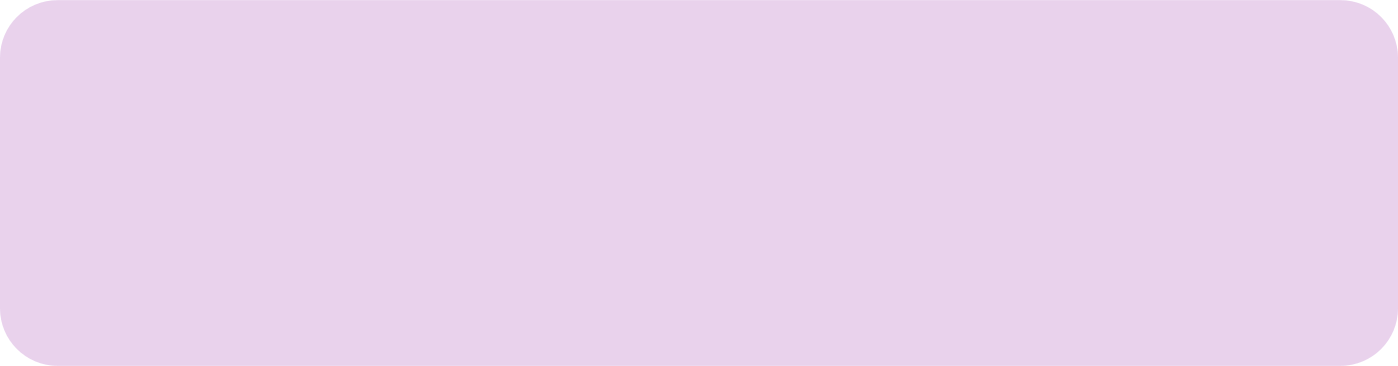 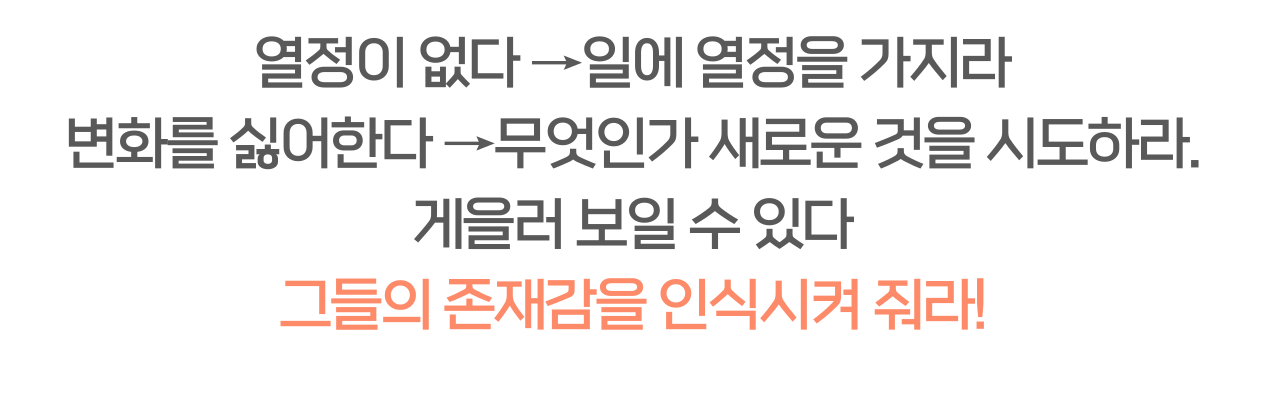 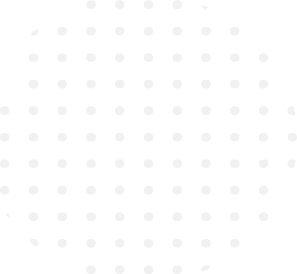 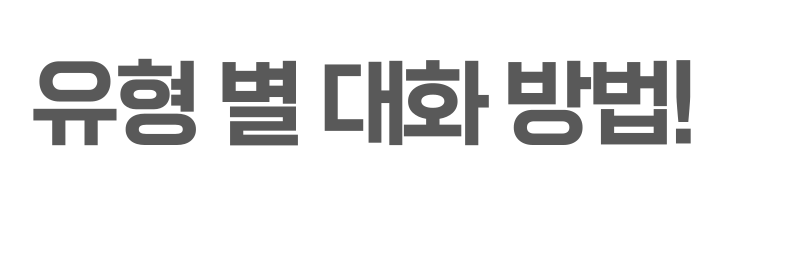 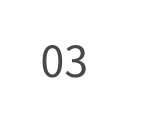 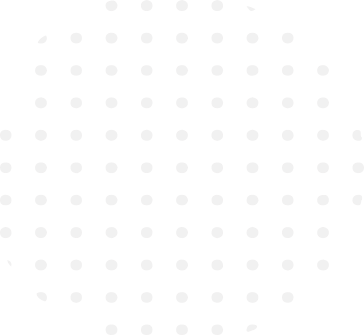 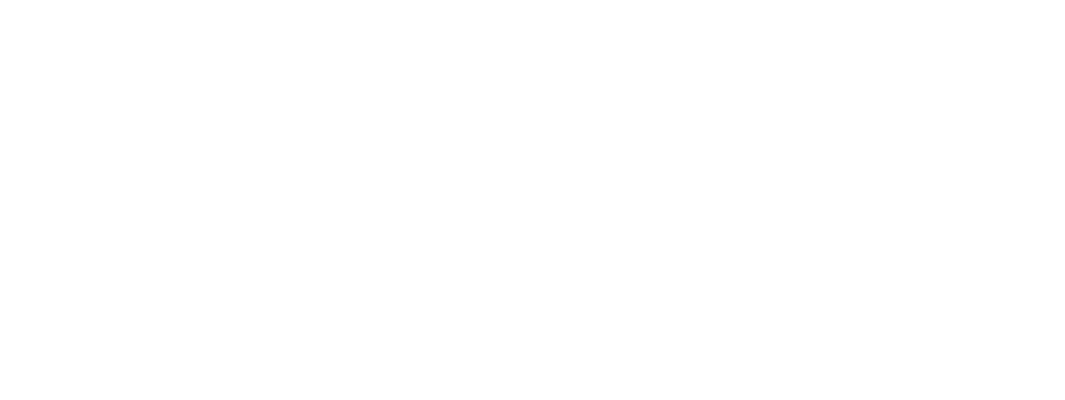 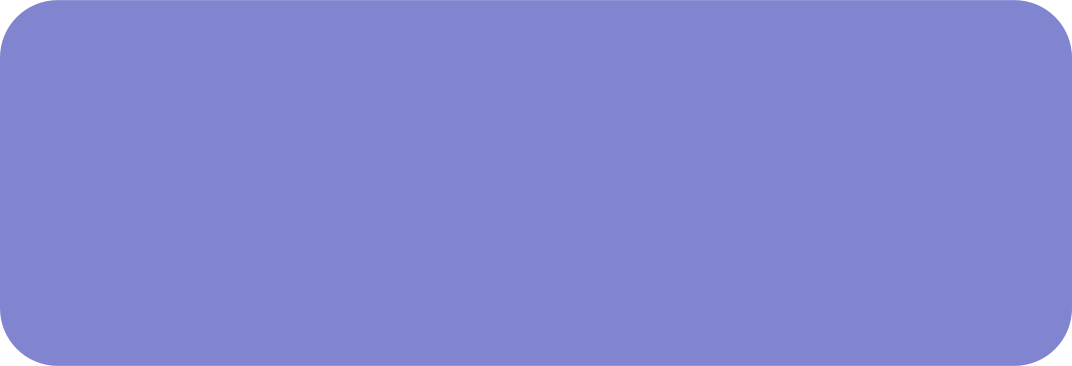 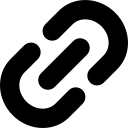 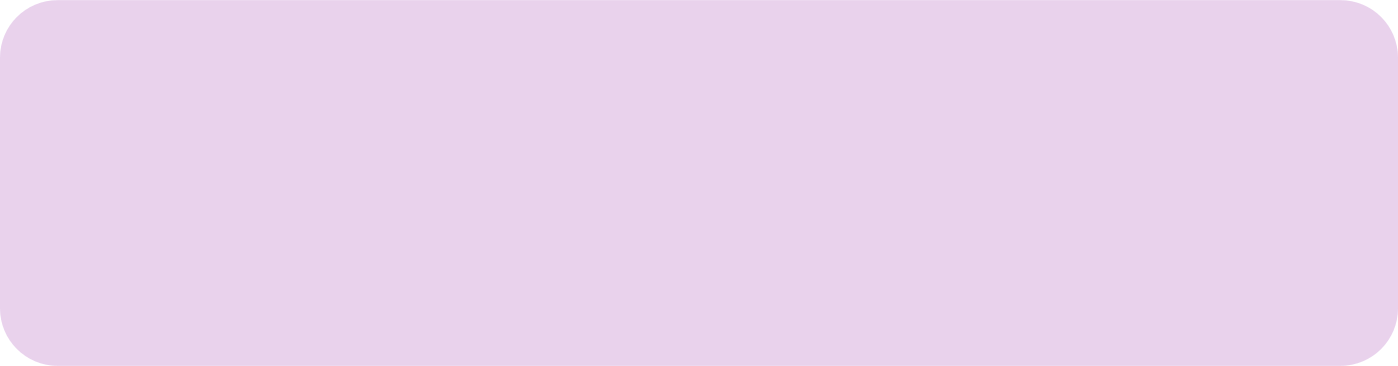 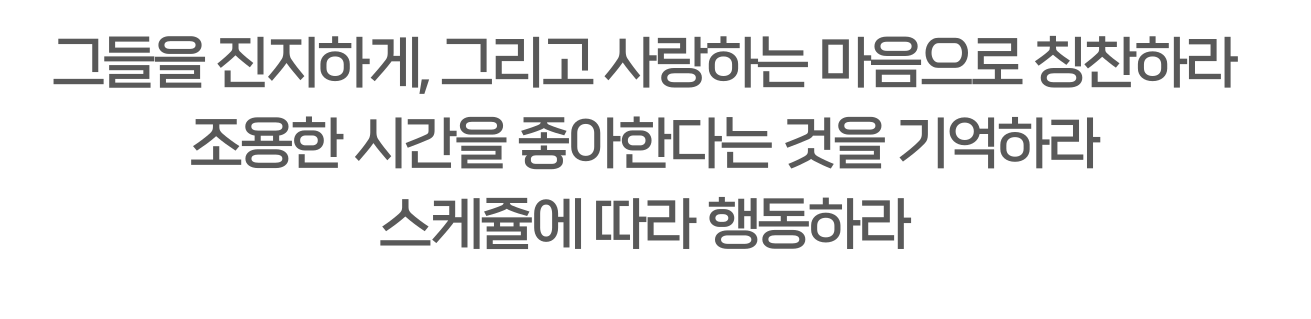 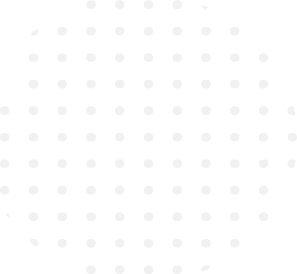 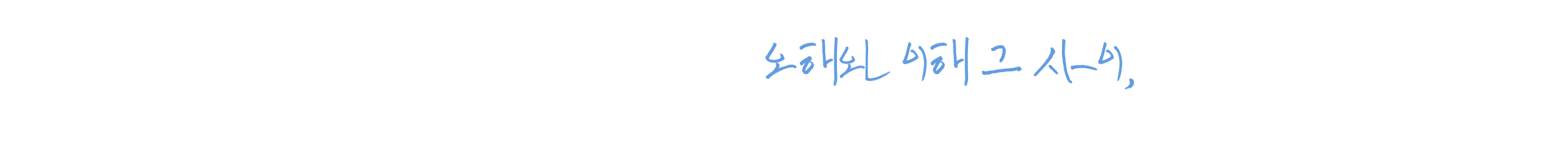 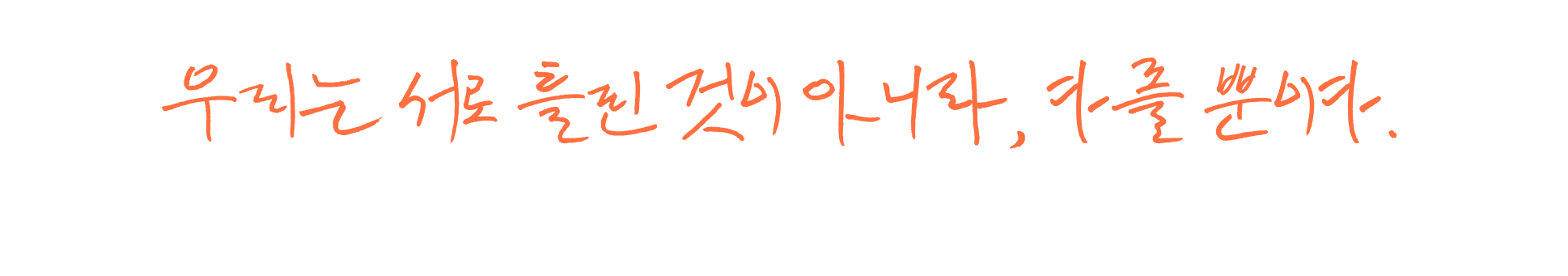 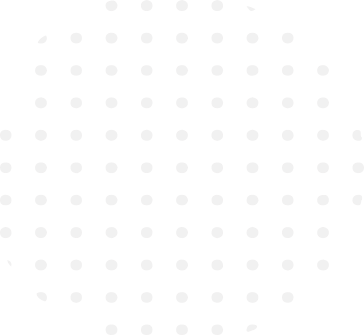 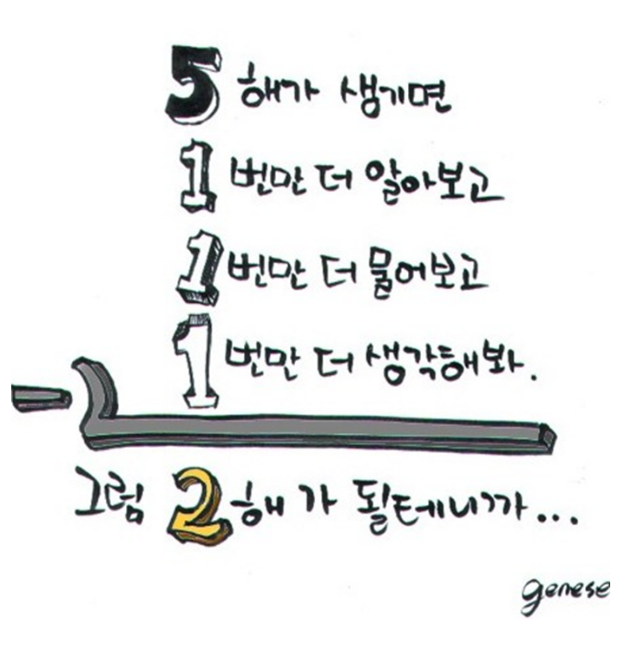 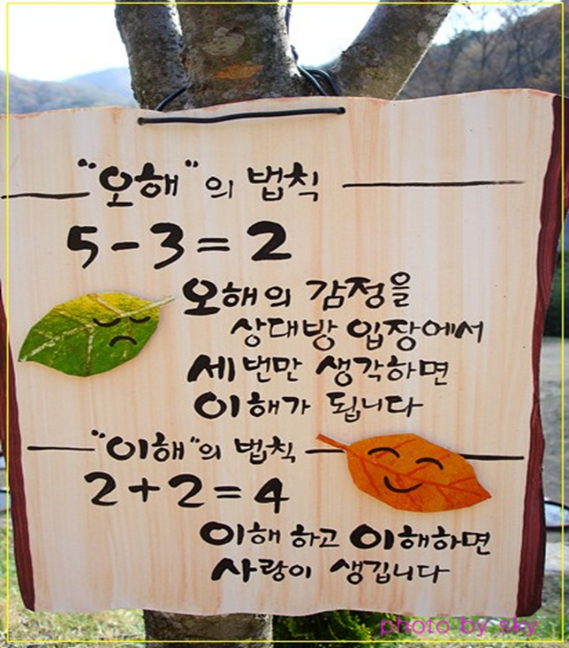 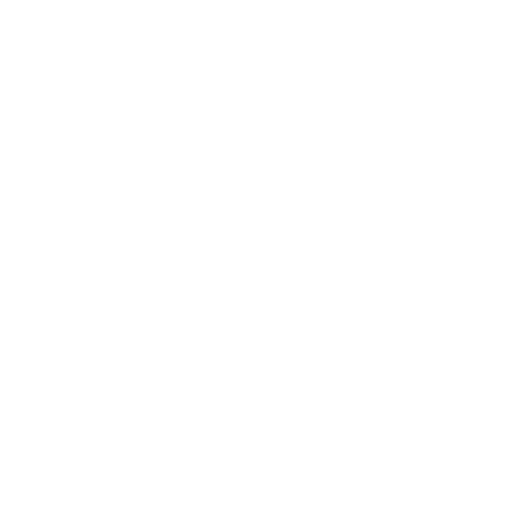 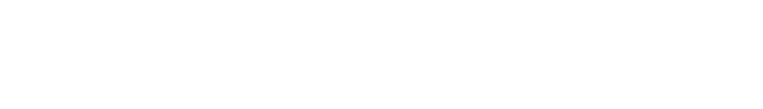 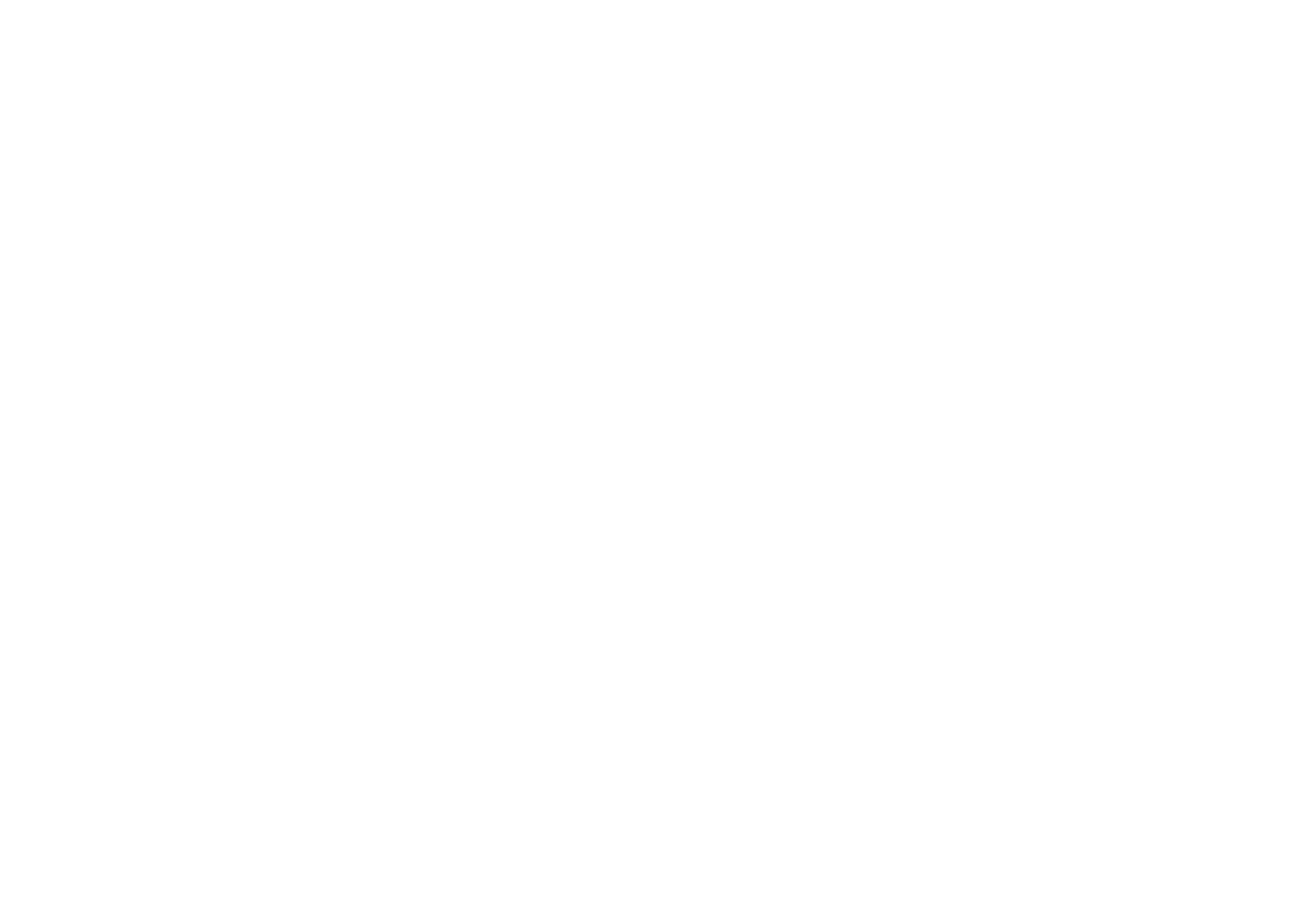 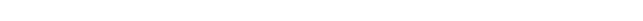 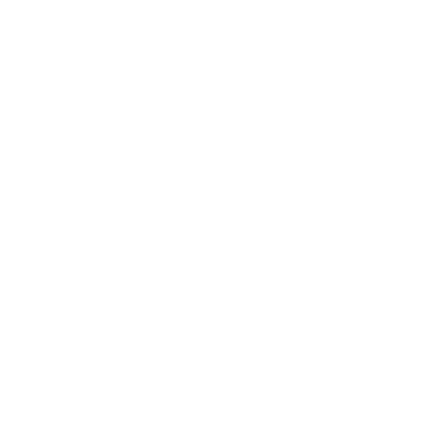 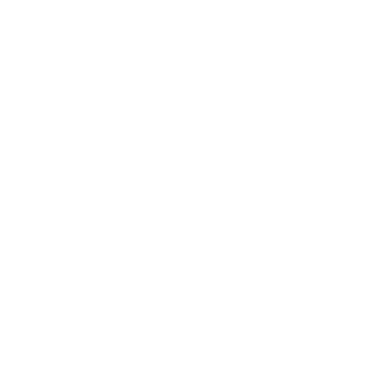 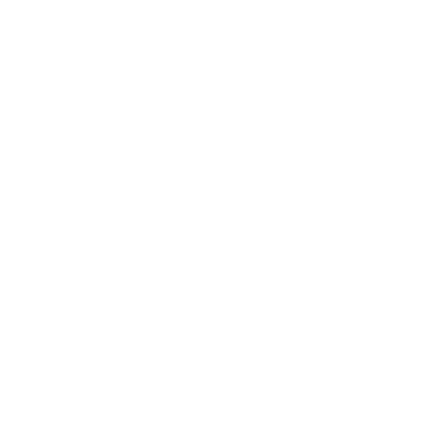 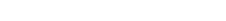